Inside out Learning :
The effects of inquiry-based learning and cloud computing on student motivation

Megan Roome & Melissa Lee
Grade 5
Villanova Junior High & Elizabeth Park Elementary
The participants...
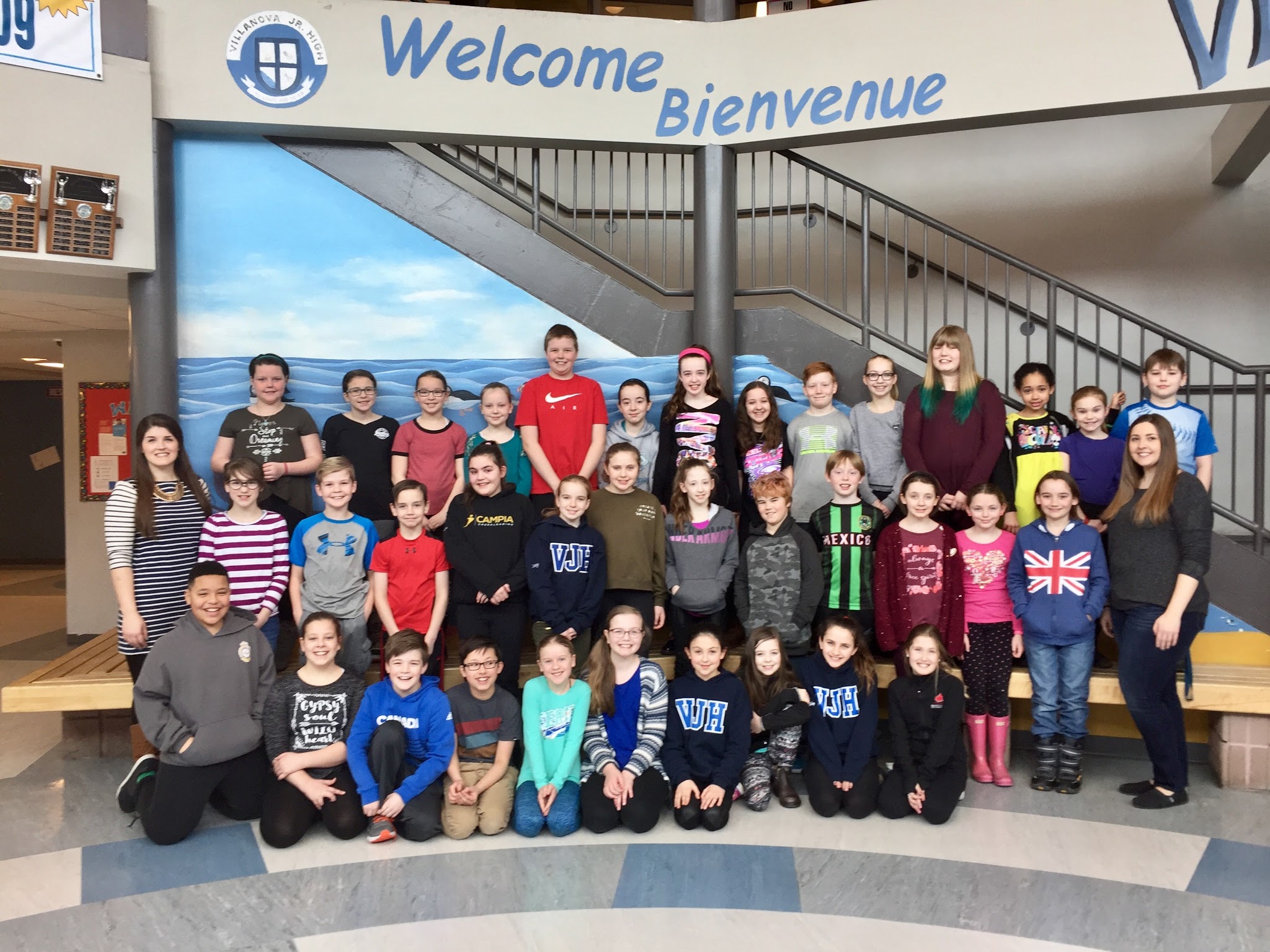 Two classes, two schools, one awesome group of students!
Mme Roome
VJH
Mme Lee
EPE
Teacher planning...
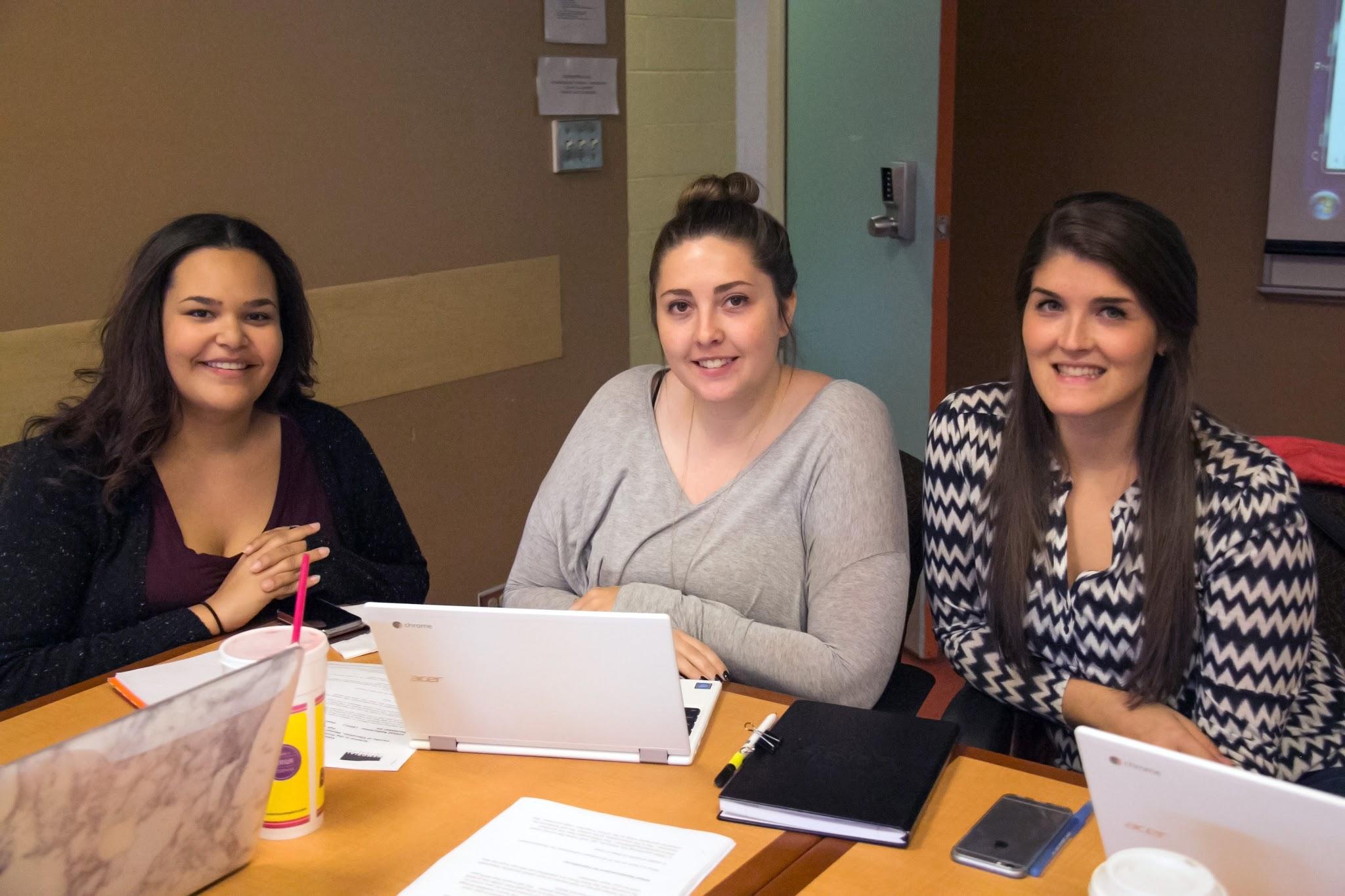 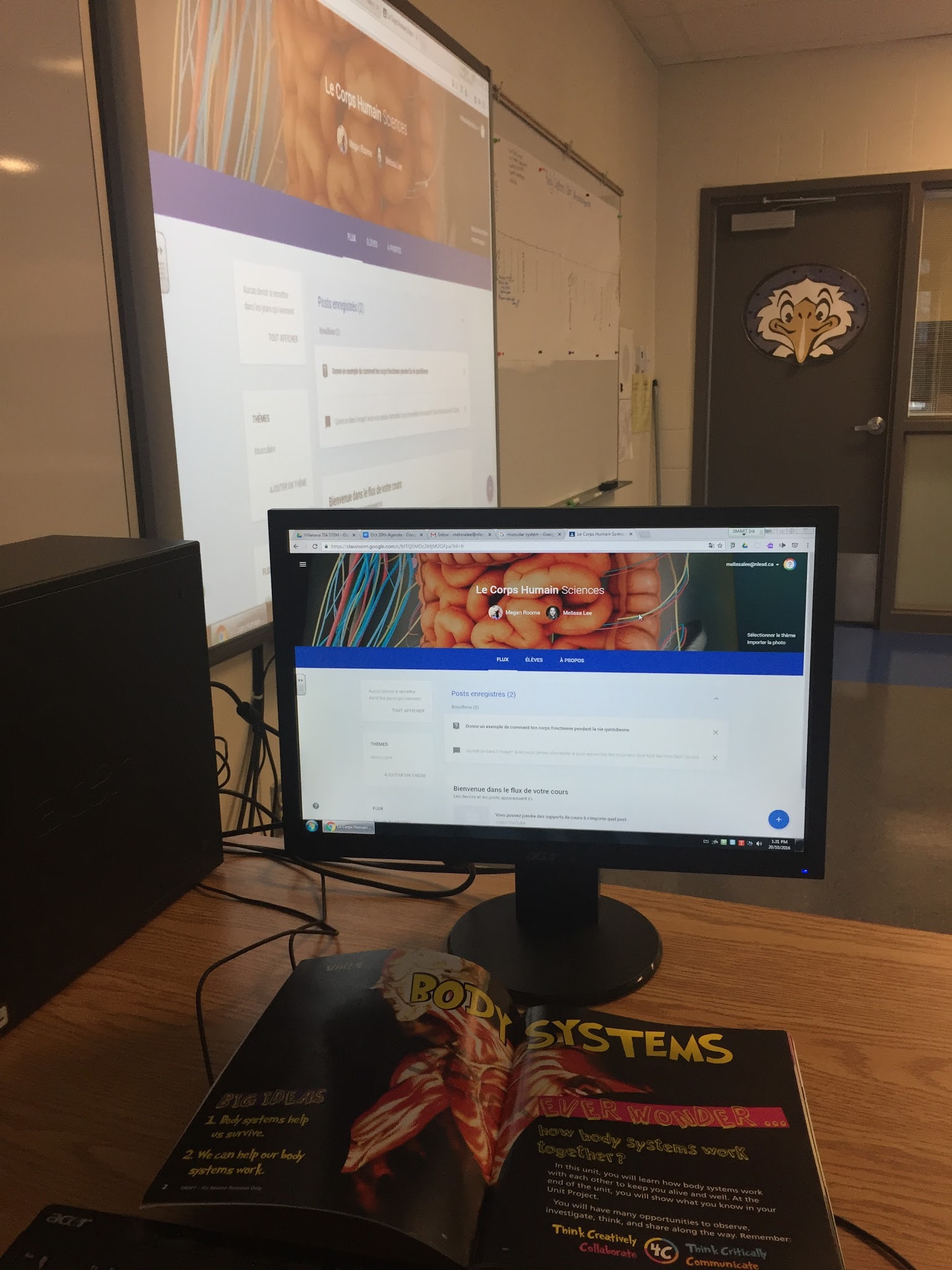 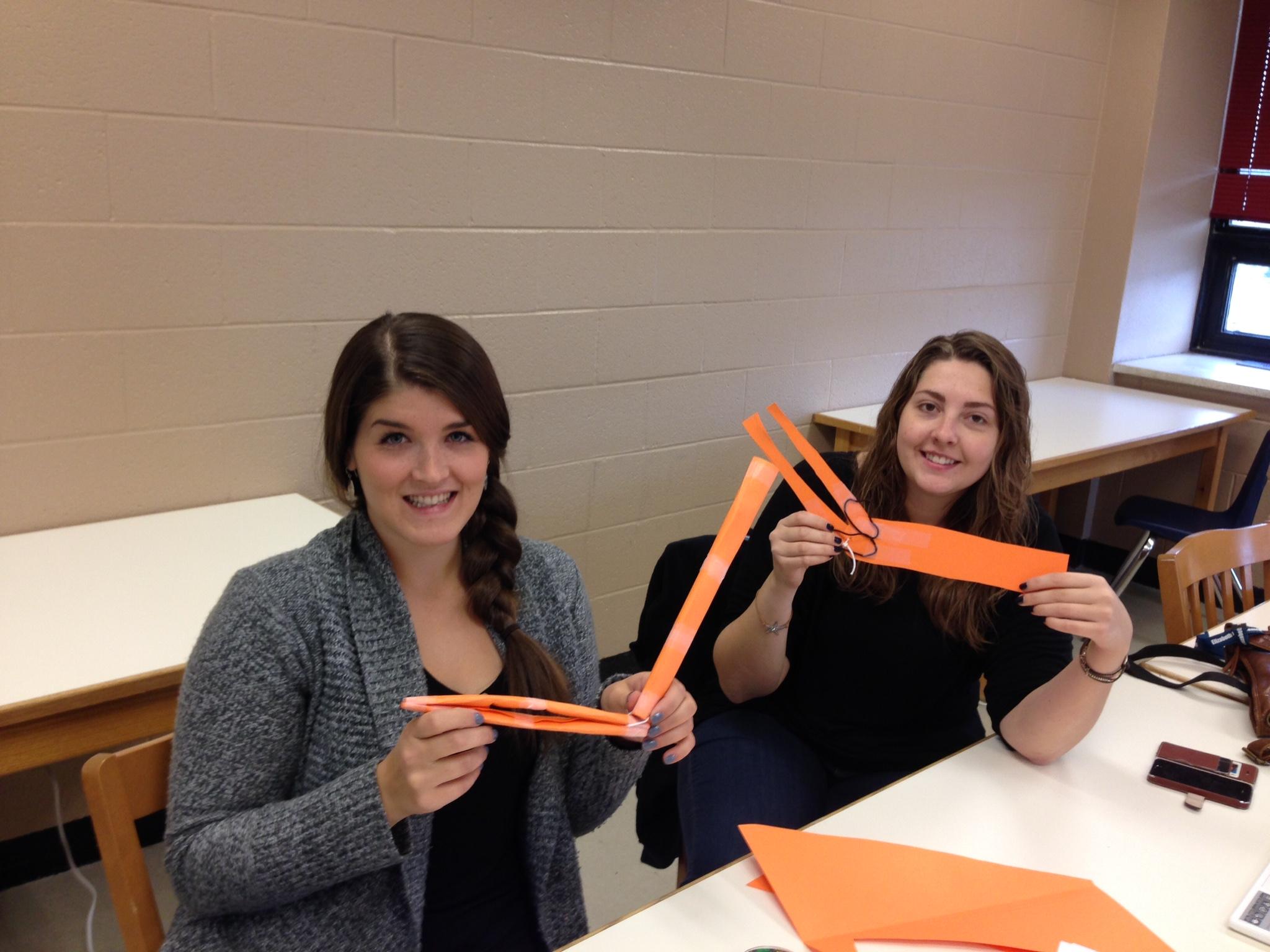 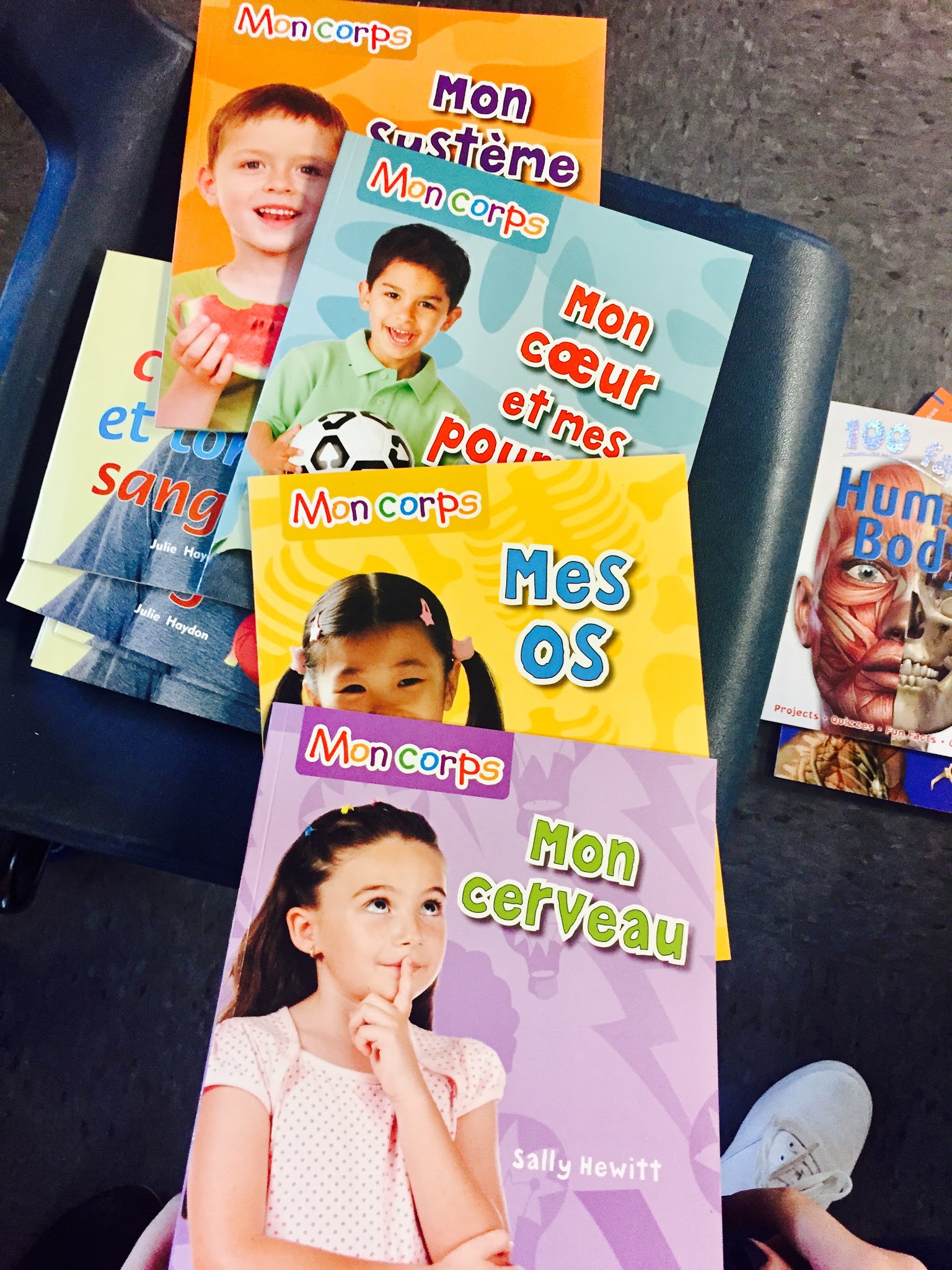 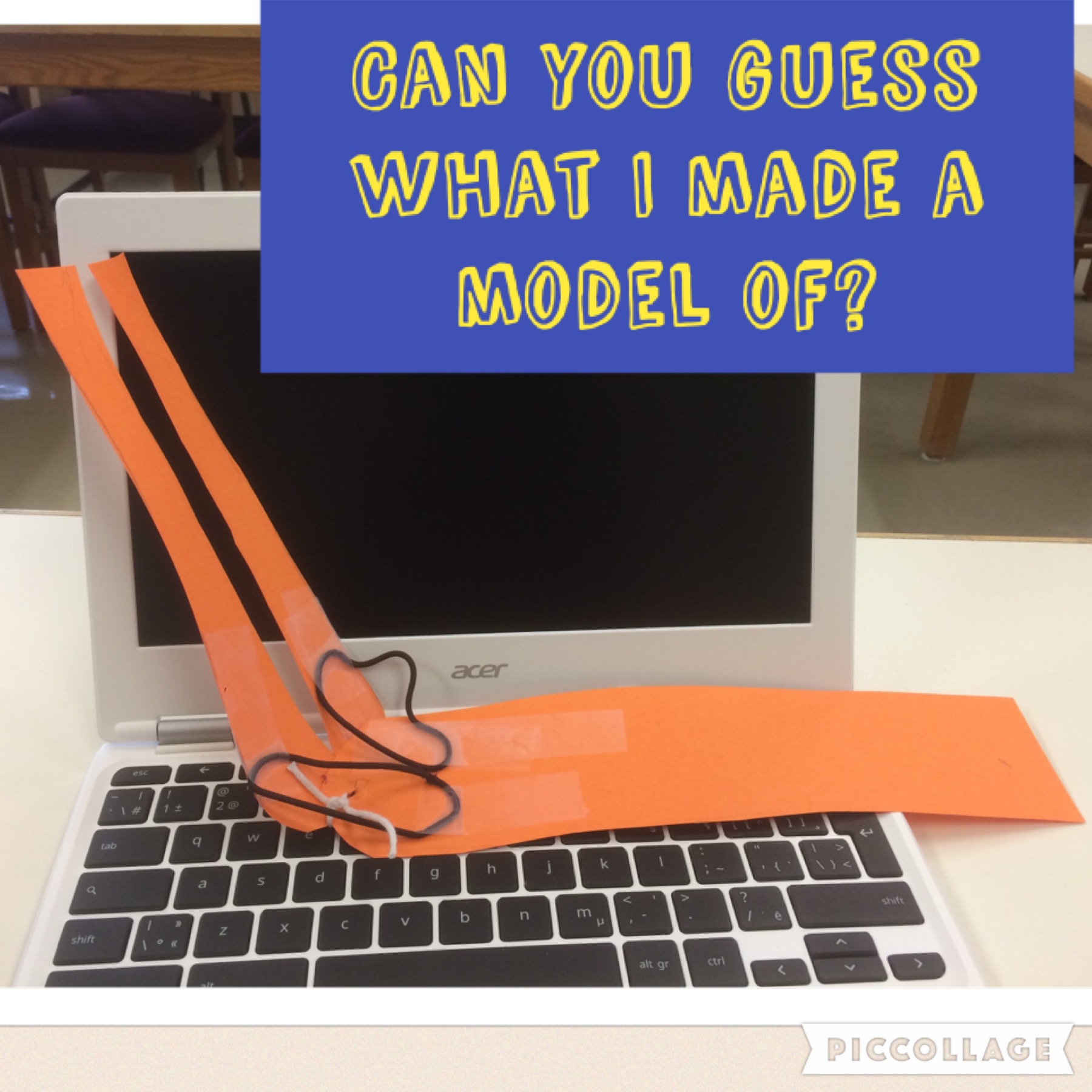 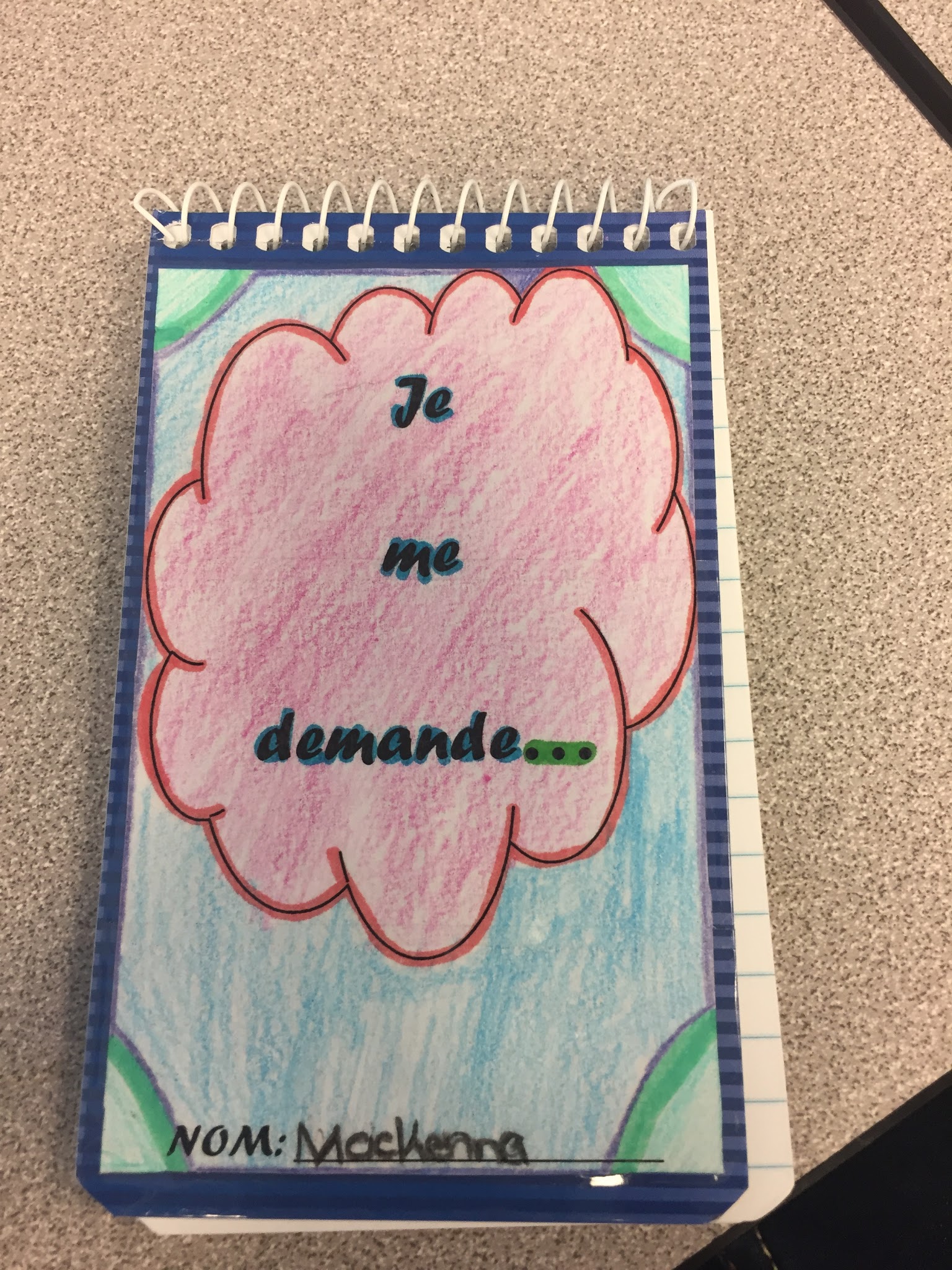 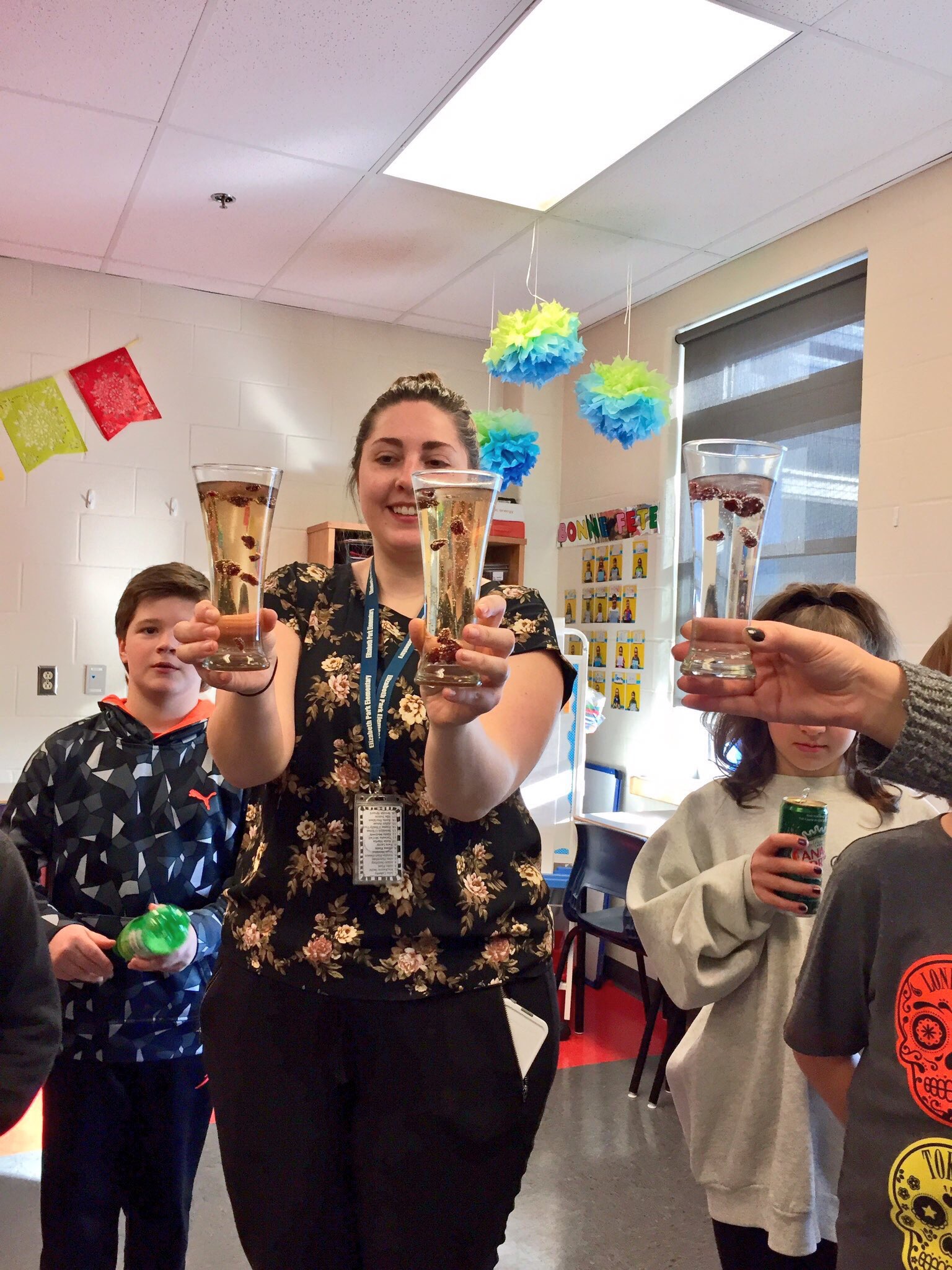 Meeting for the first time...
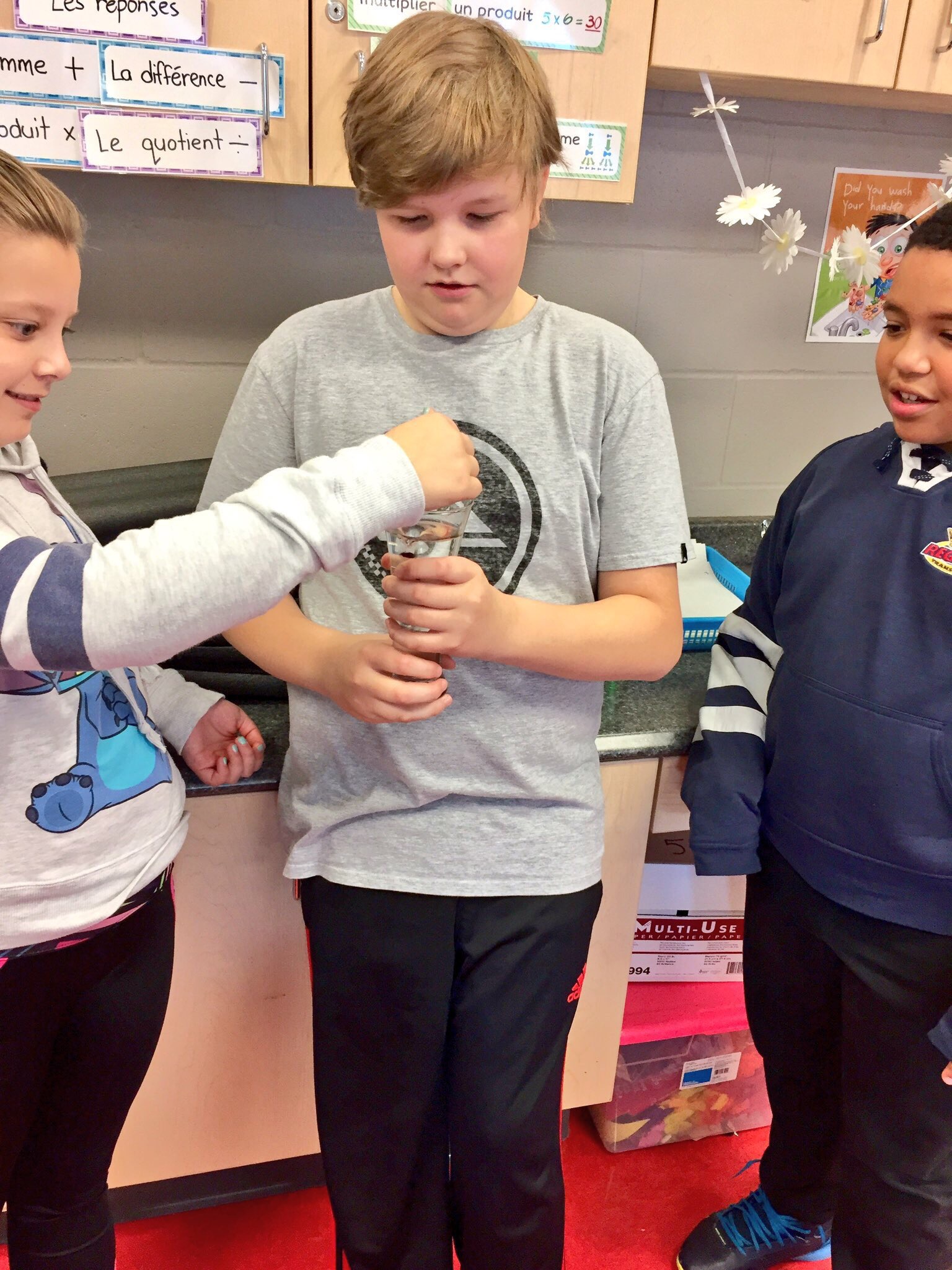 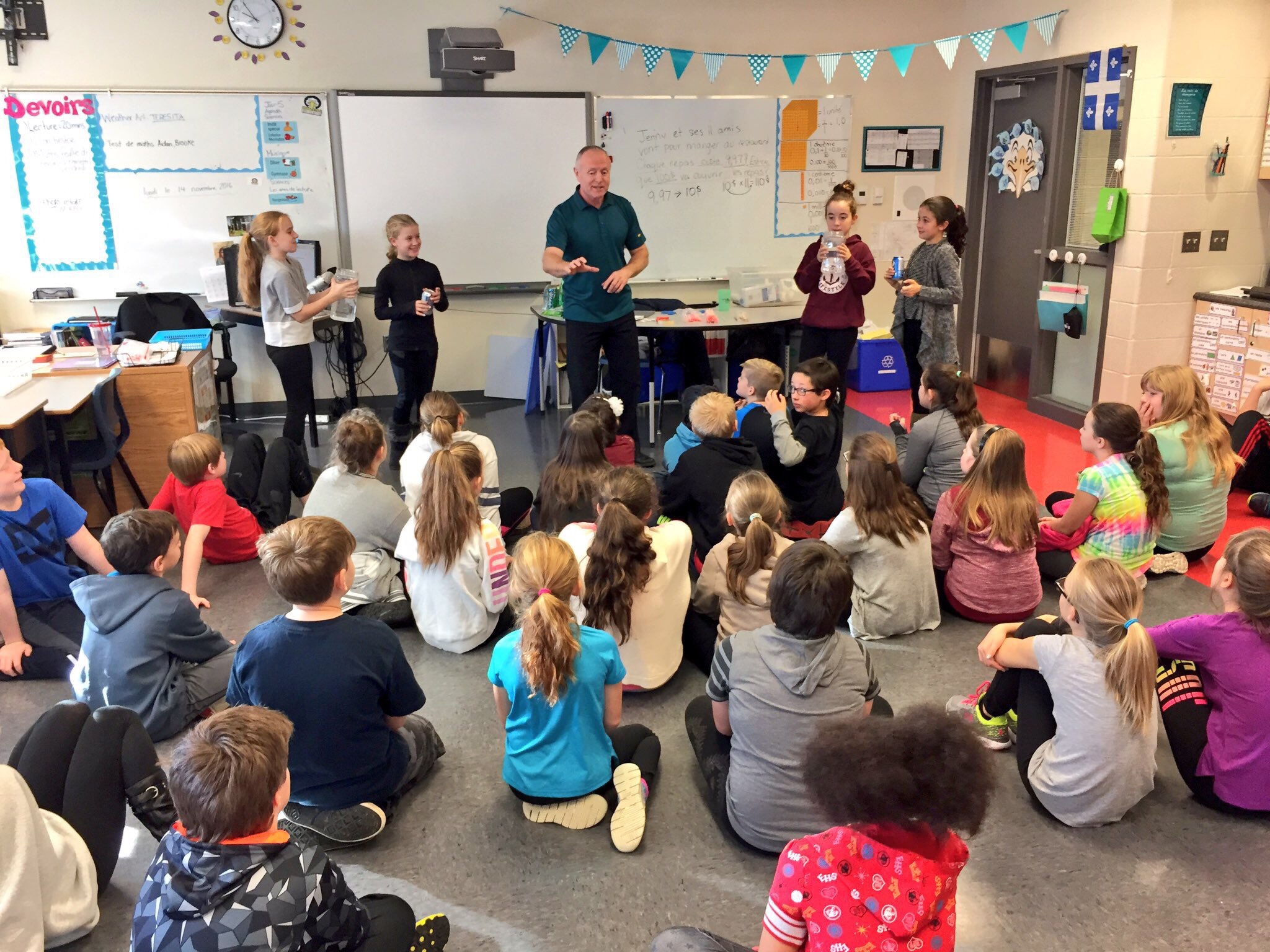 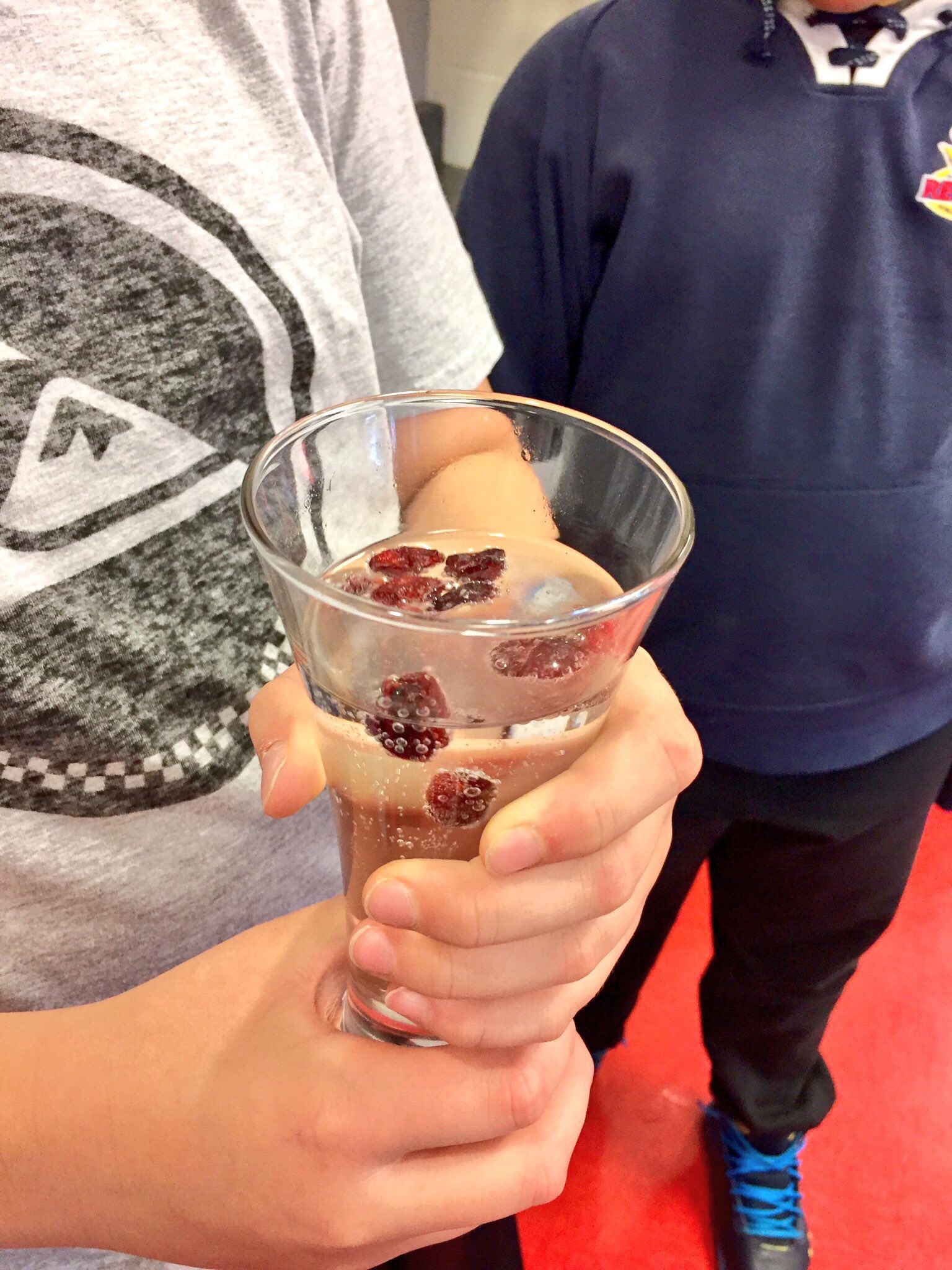 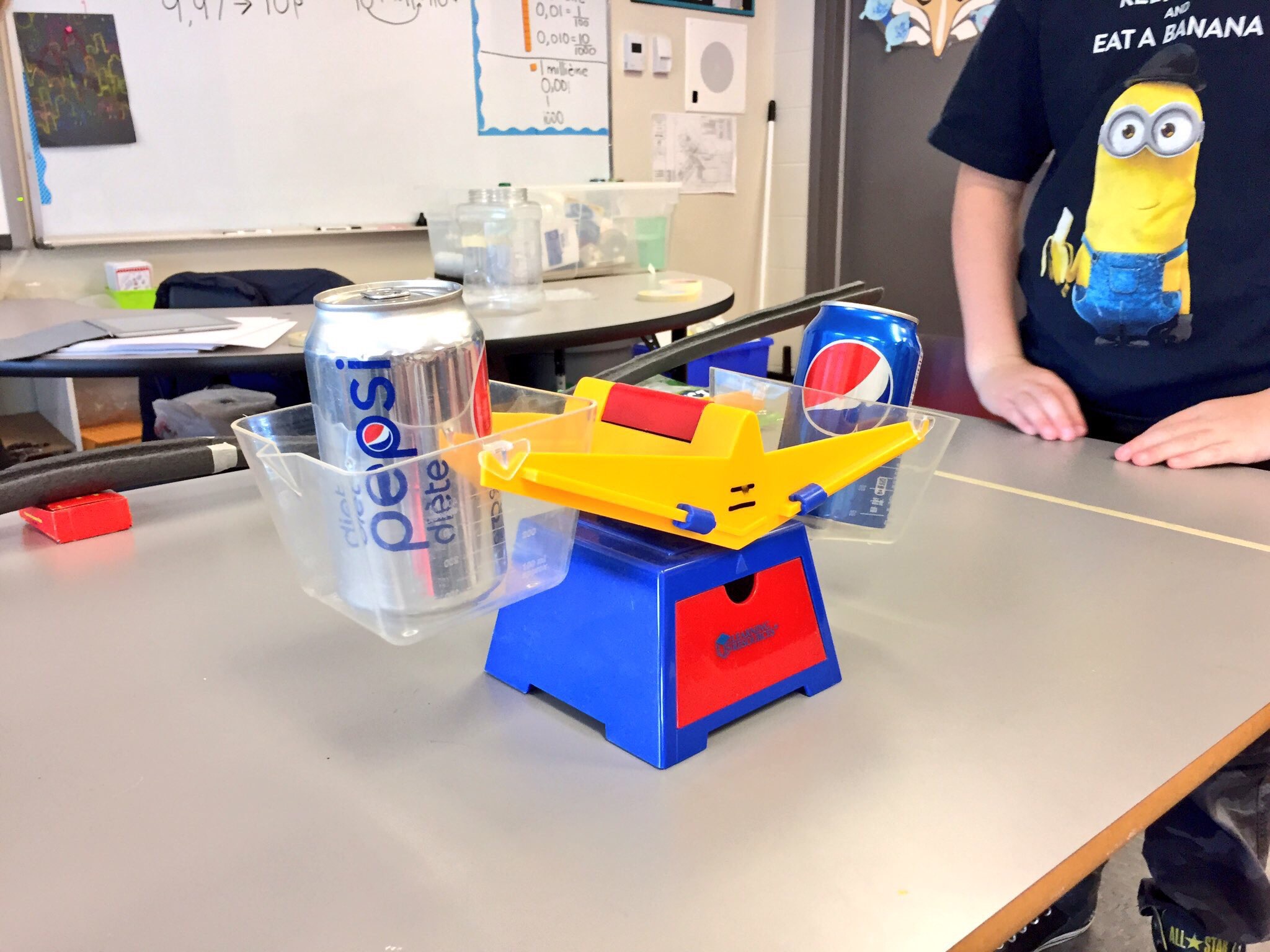 Getting hands-on and creative to represent the skeletal and muscular systems...
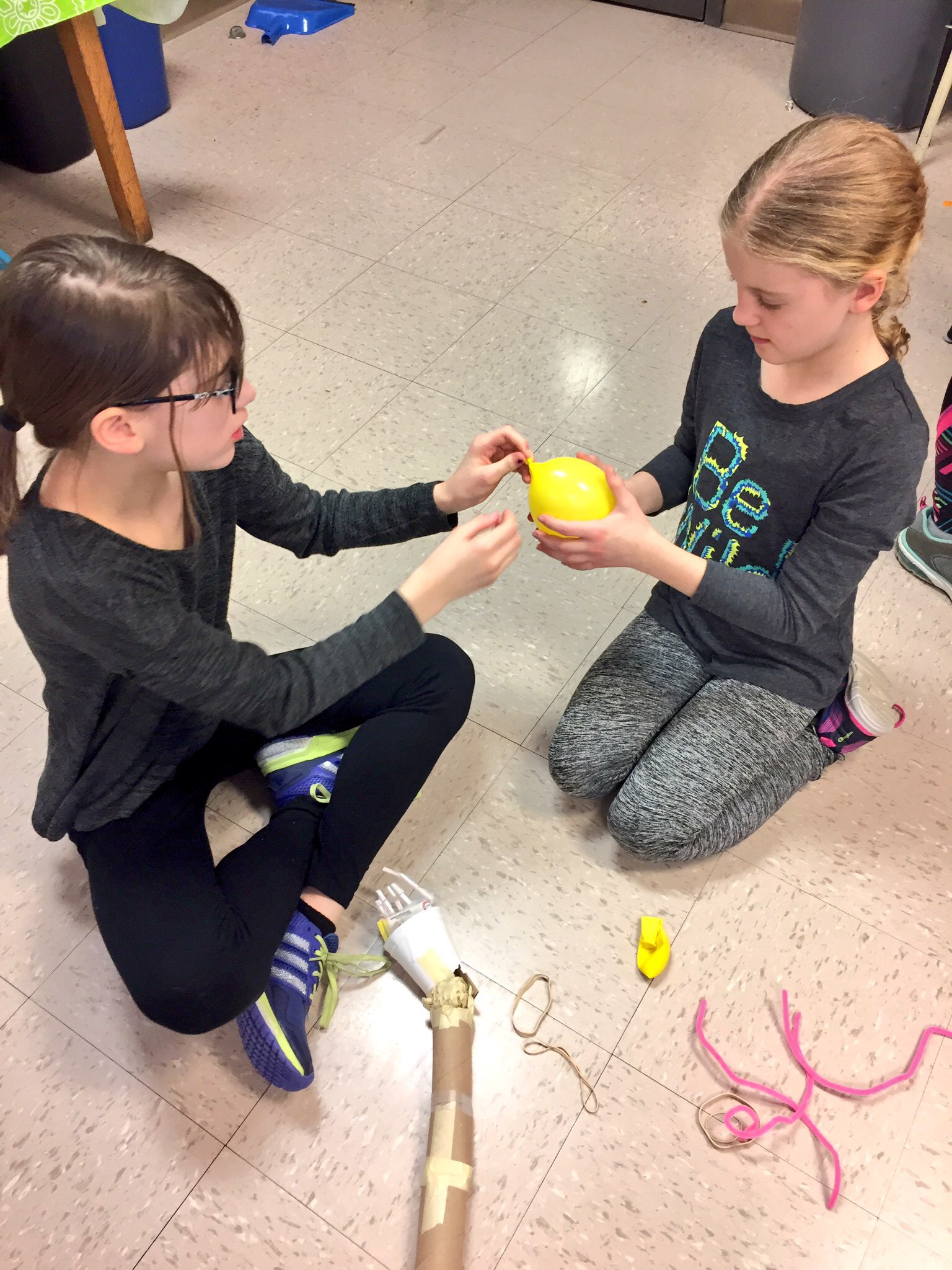 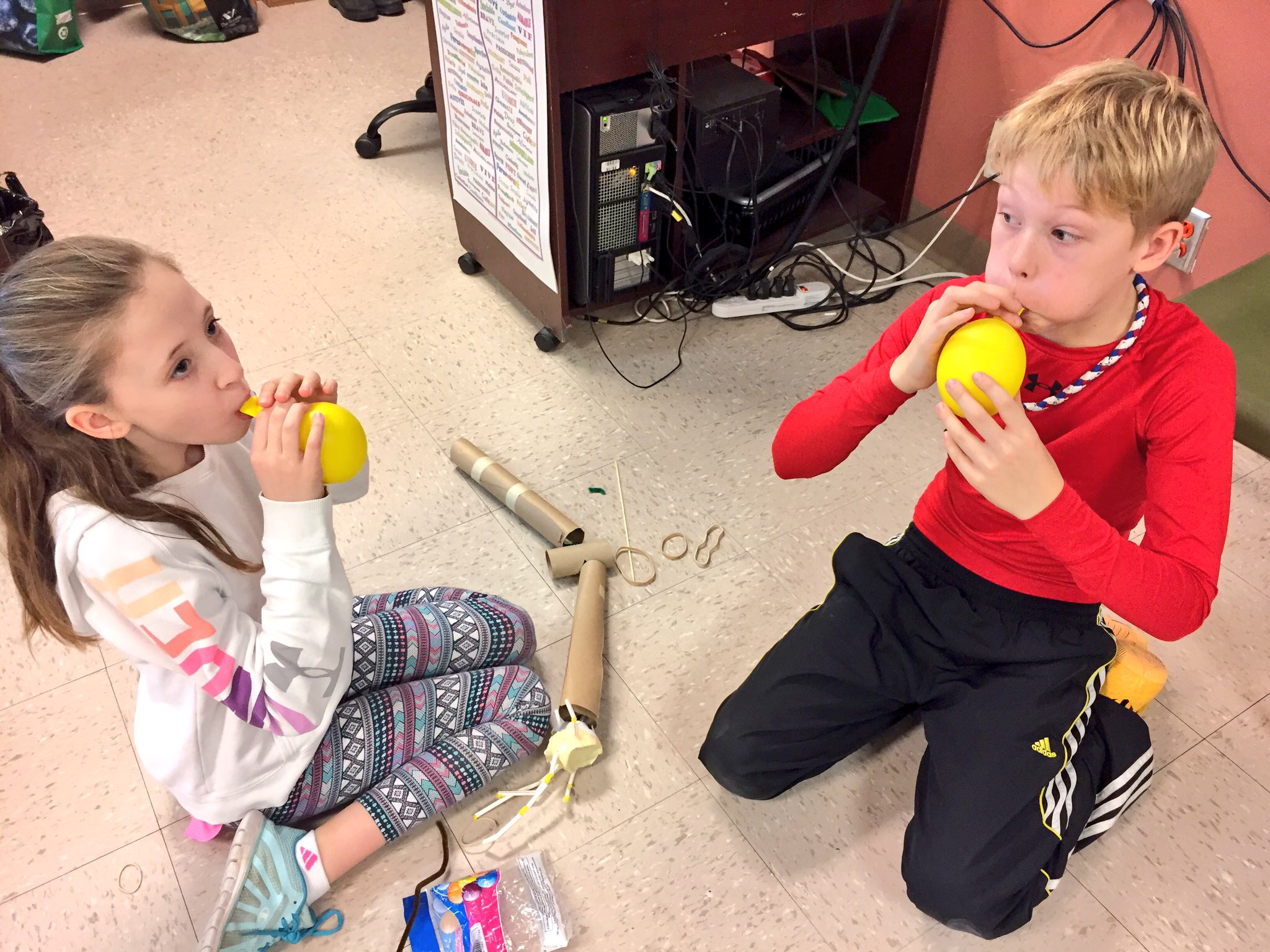 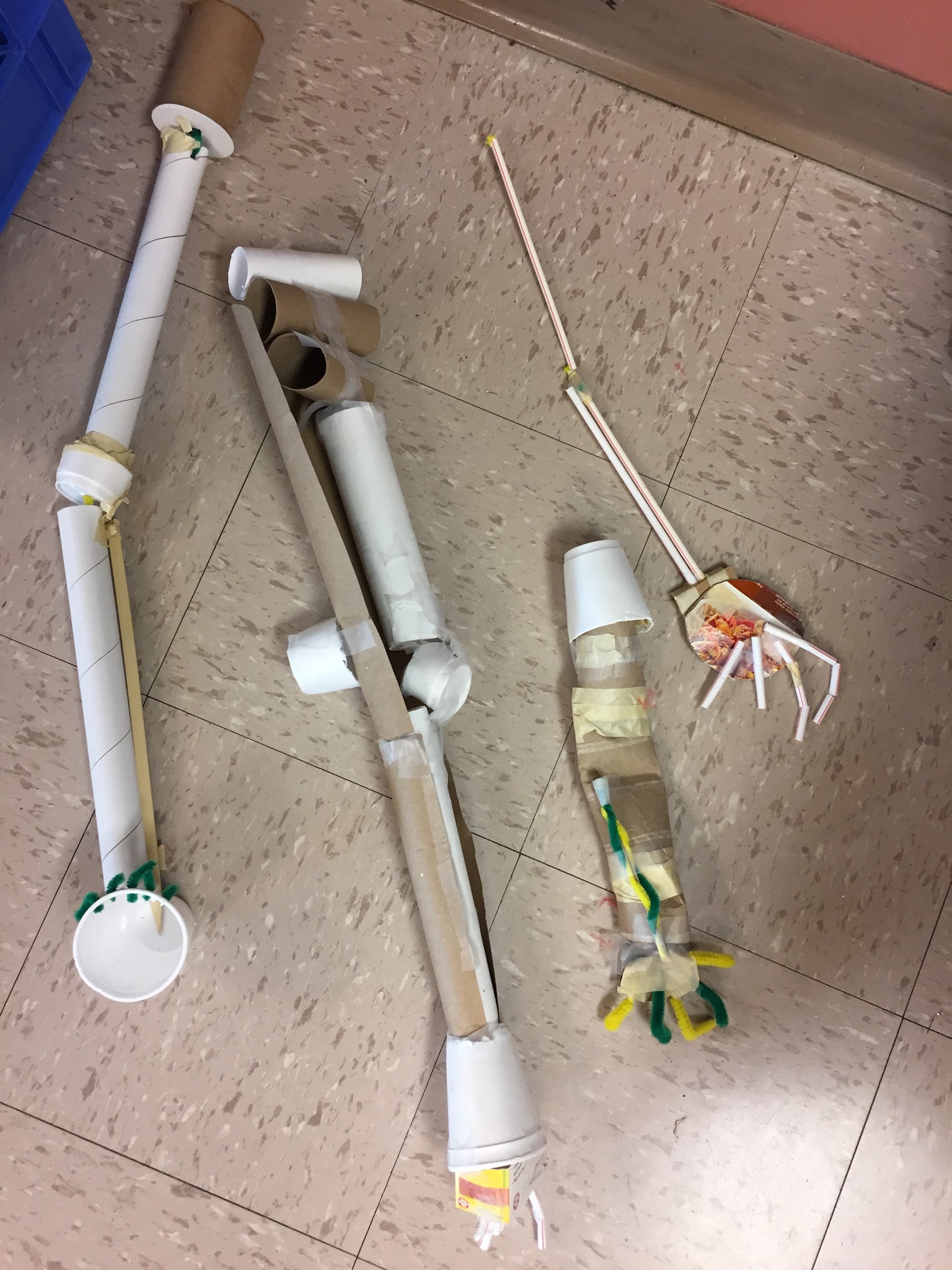 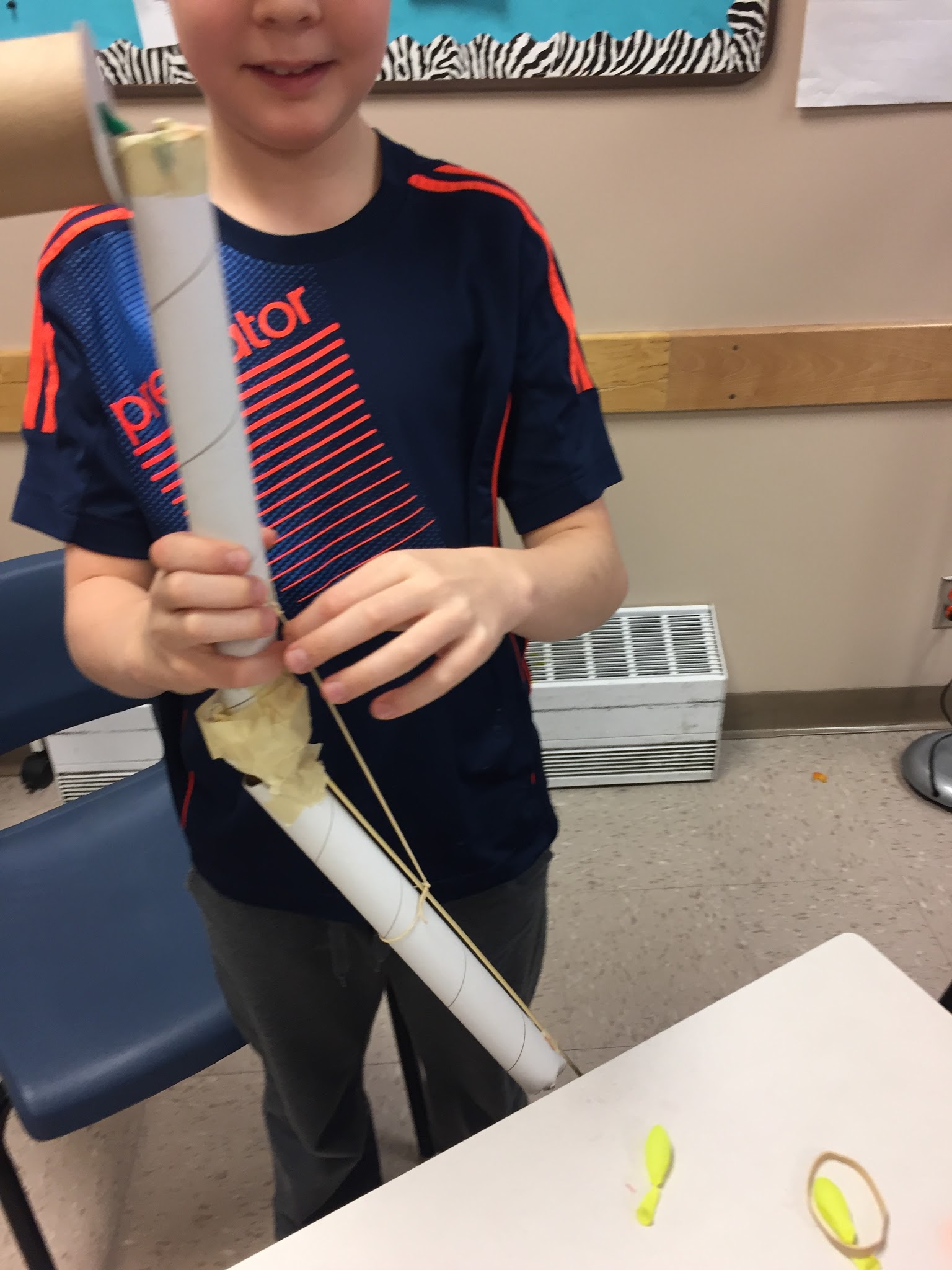 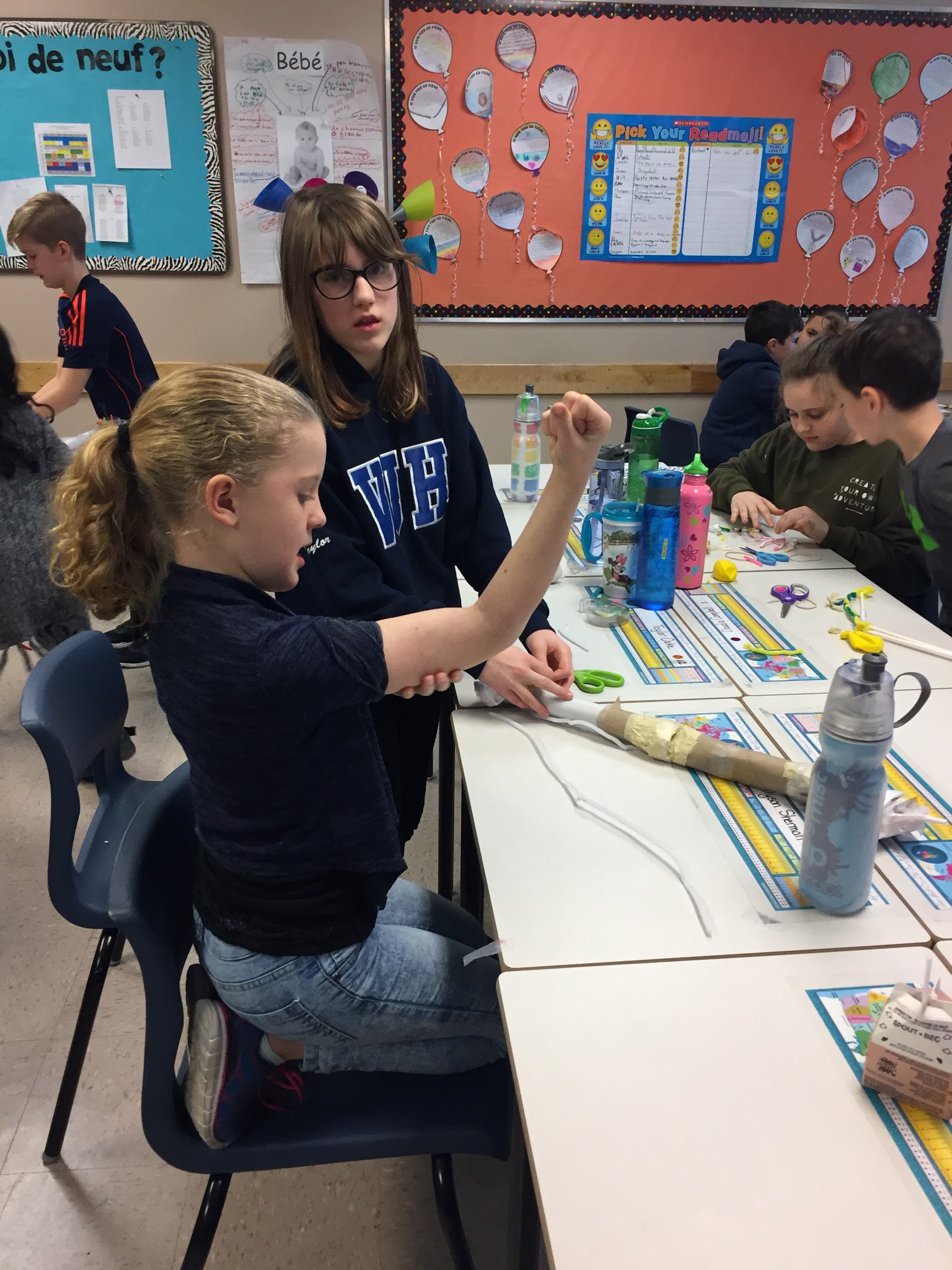 Publishing our work in our shared Google Classroom...
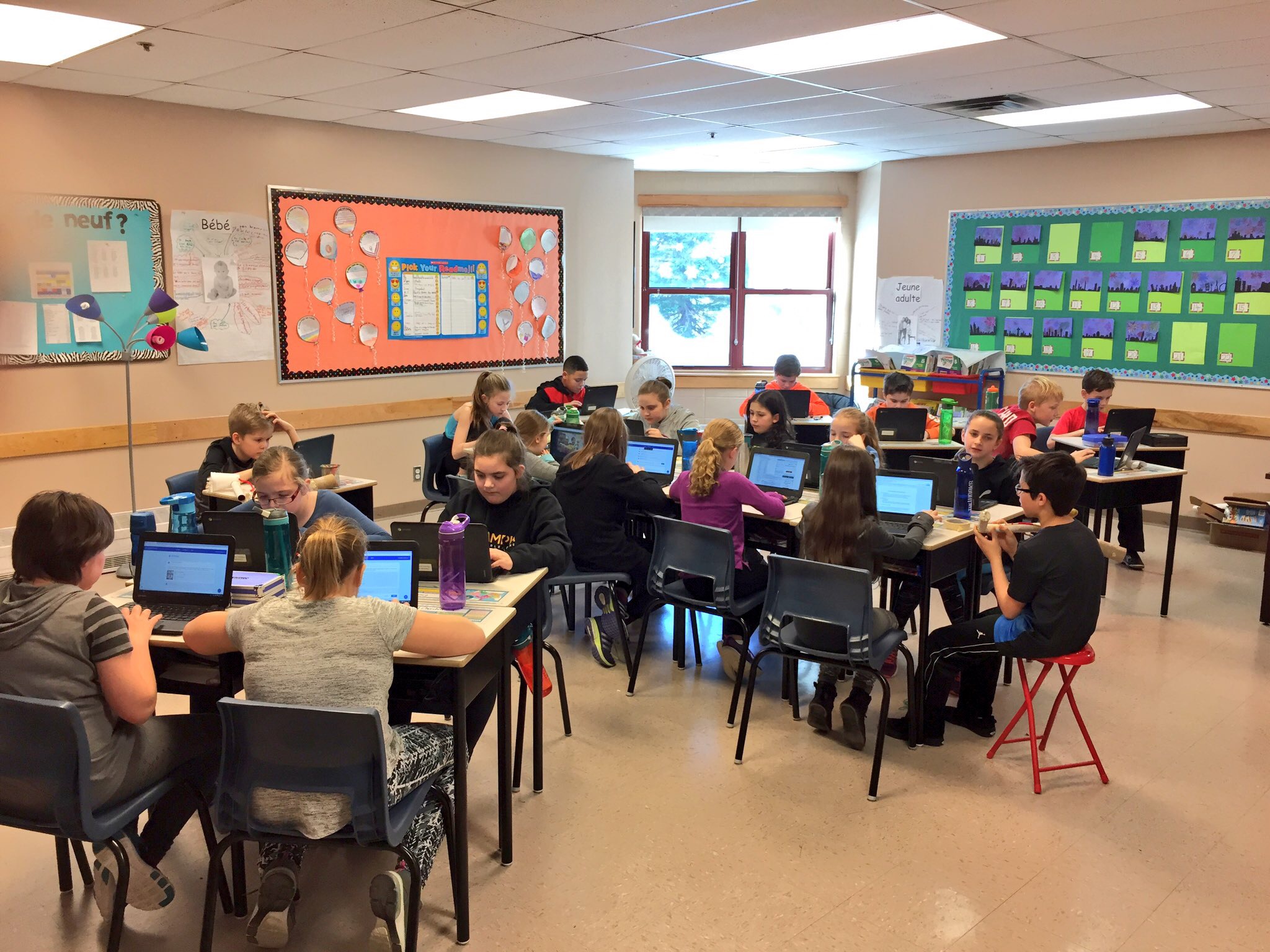 Planning and implementing lung capacity experiments...
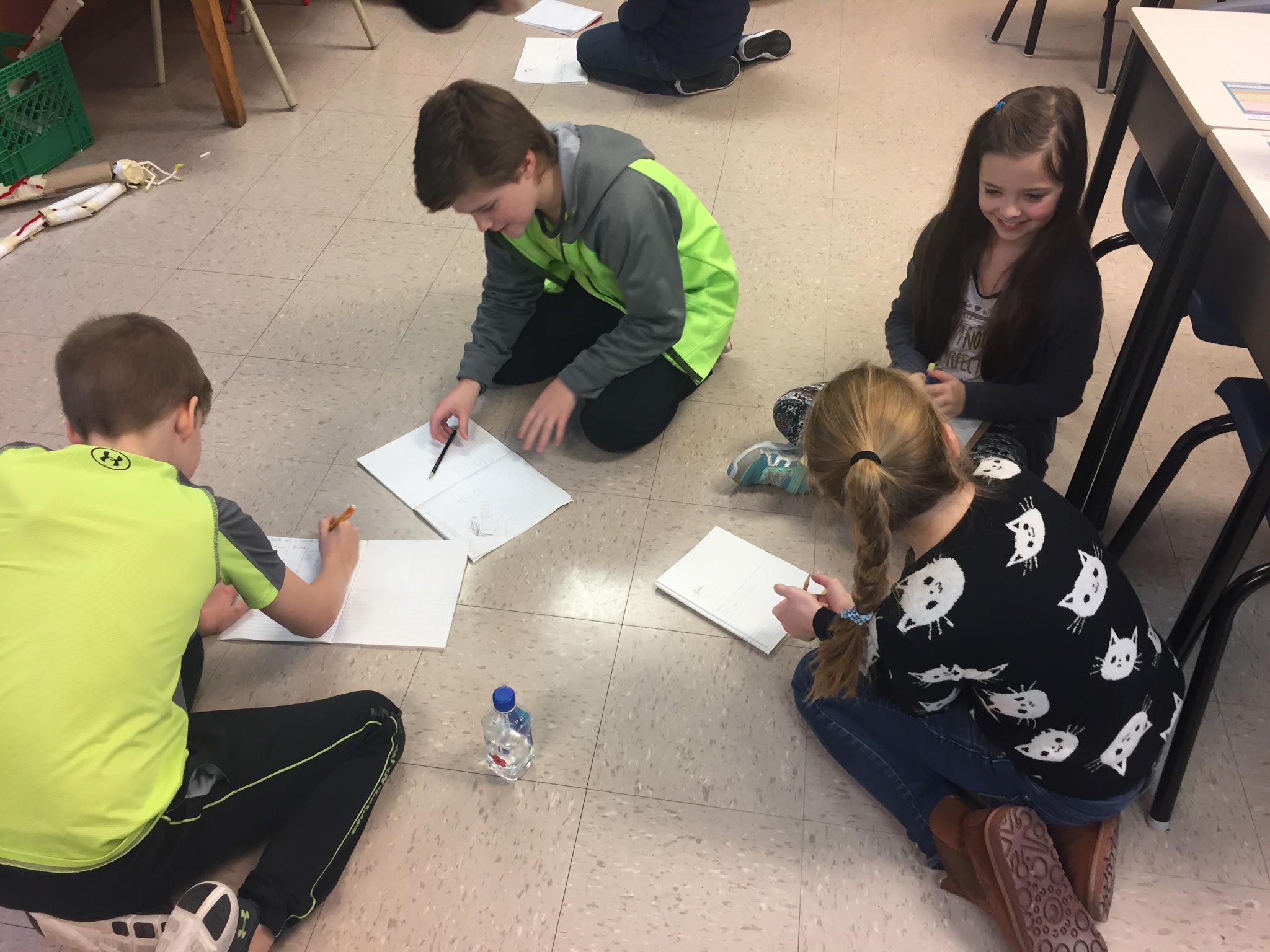 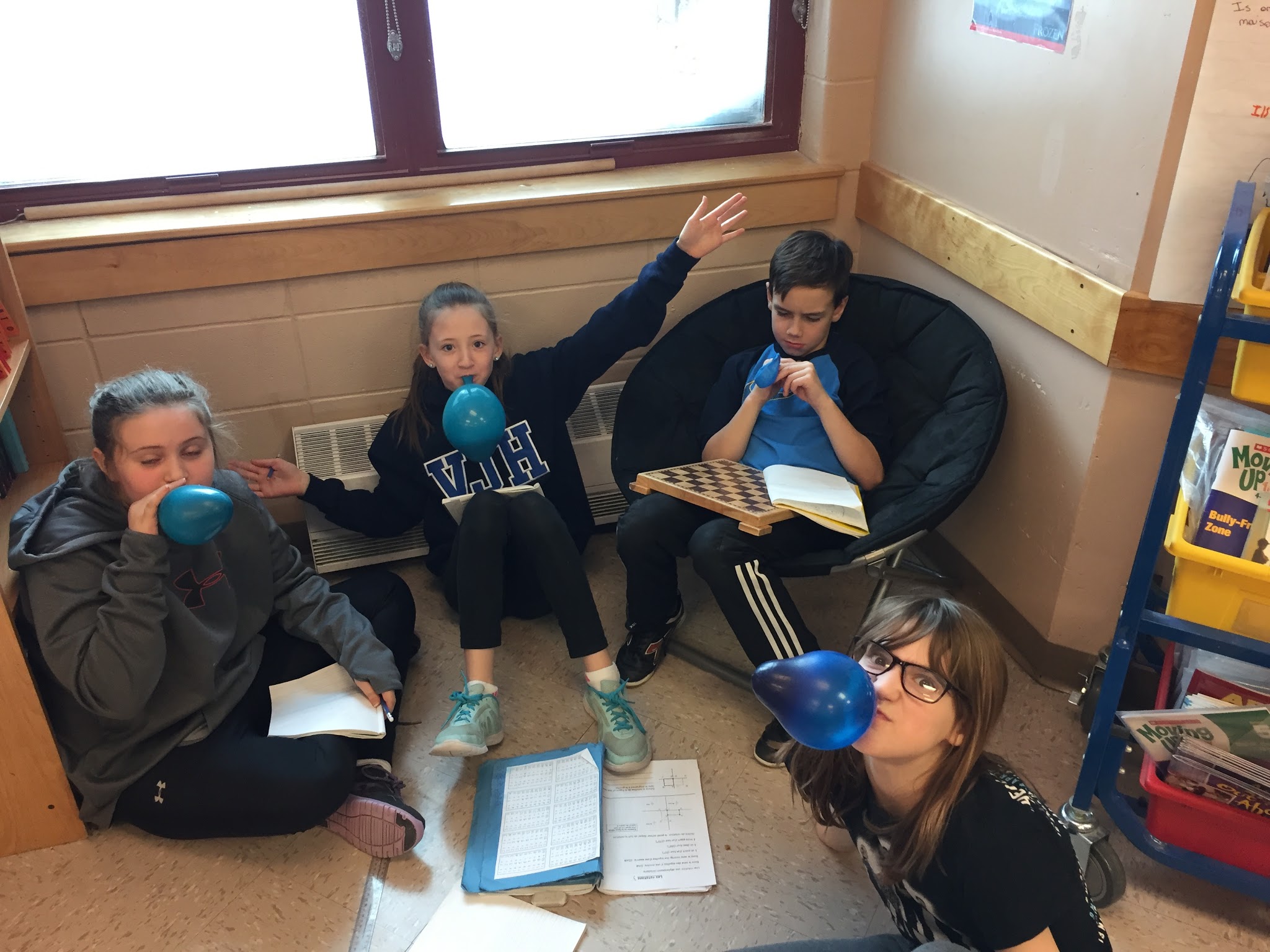 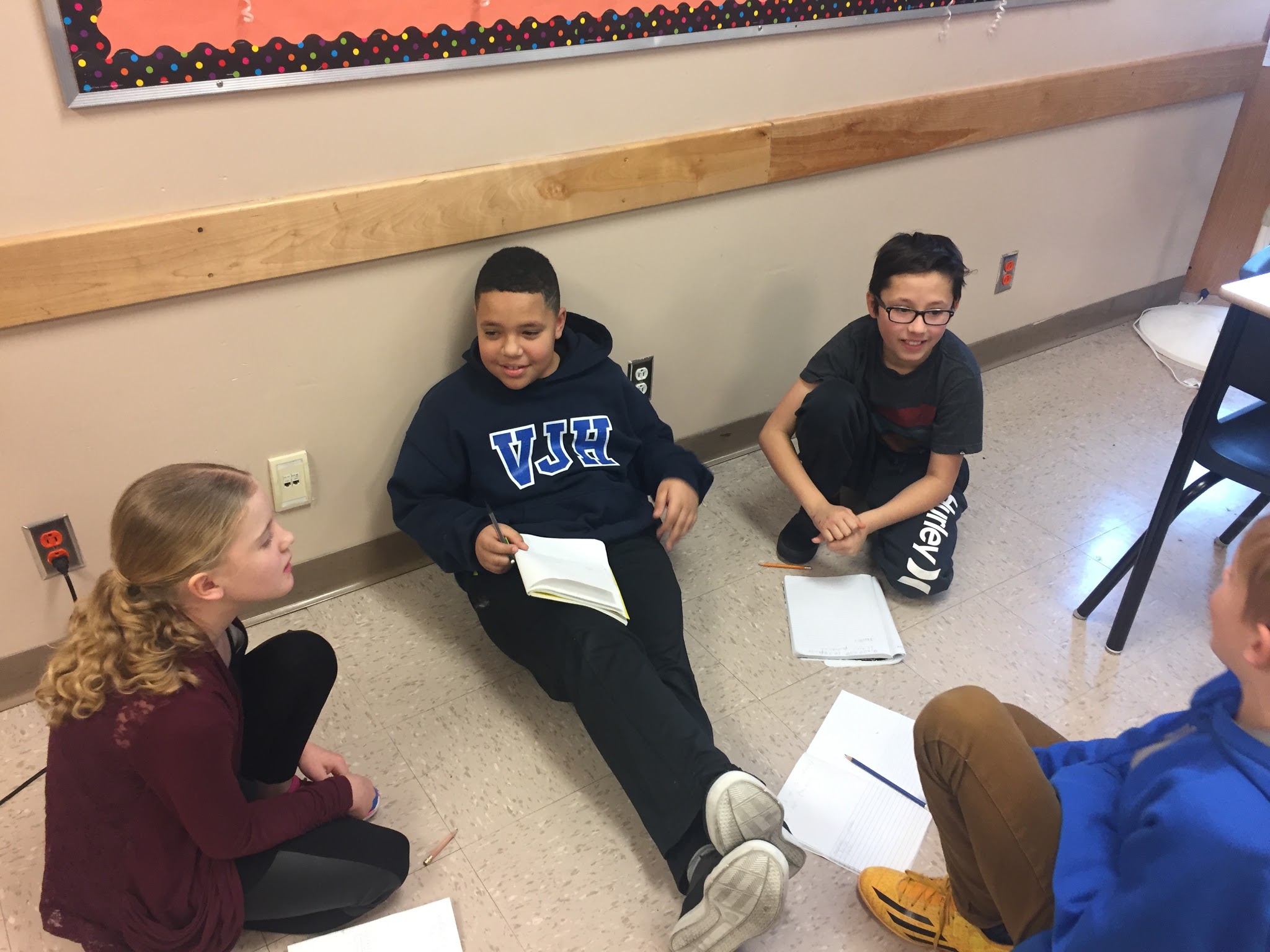 Keeping in touch via Skype & G-Suite...
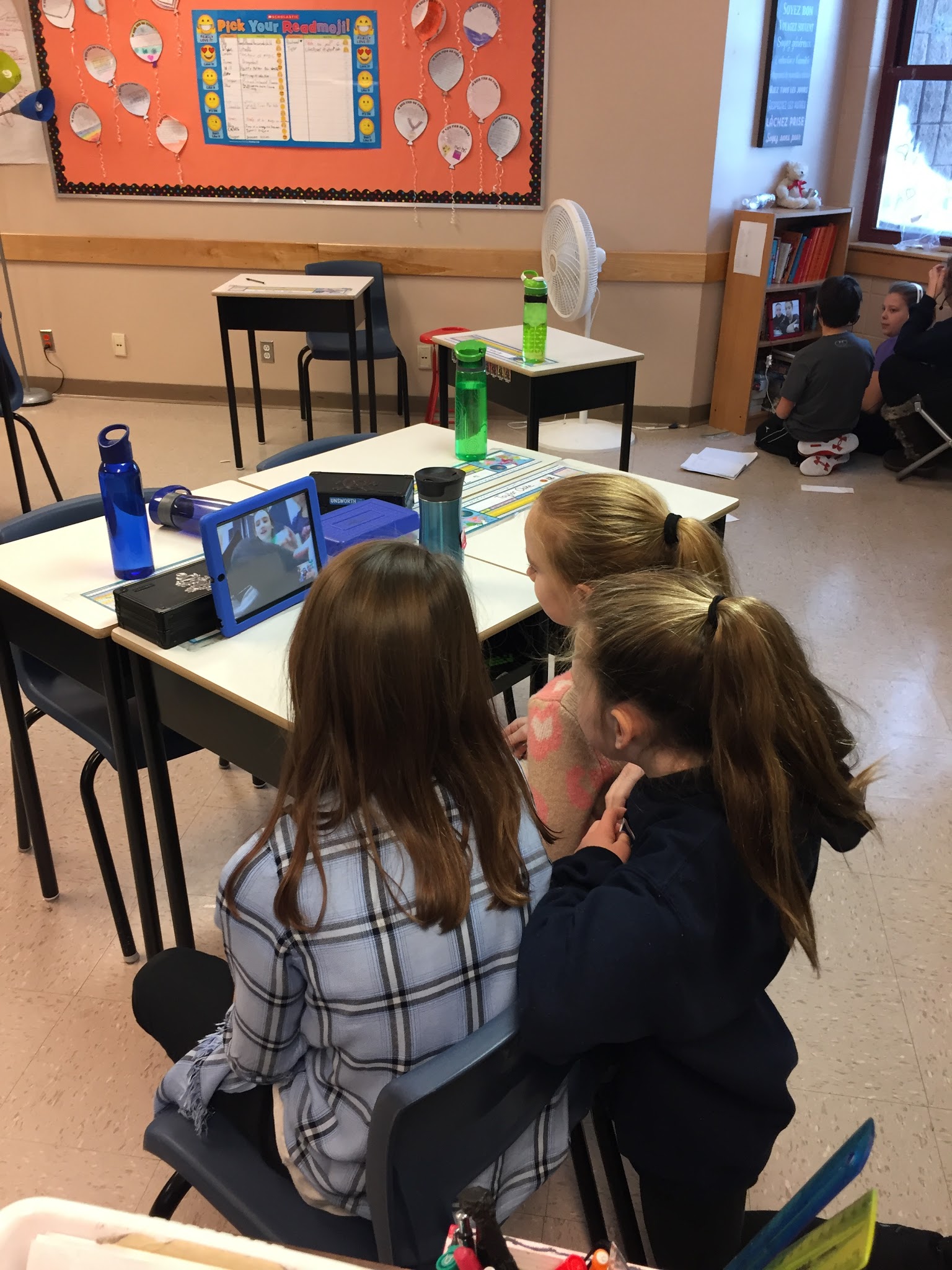 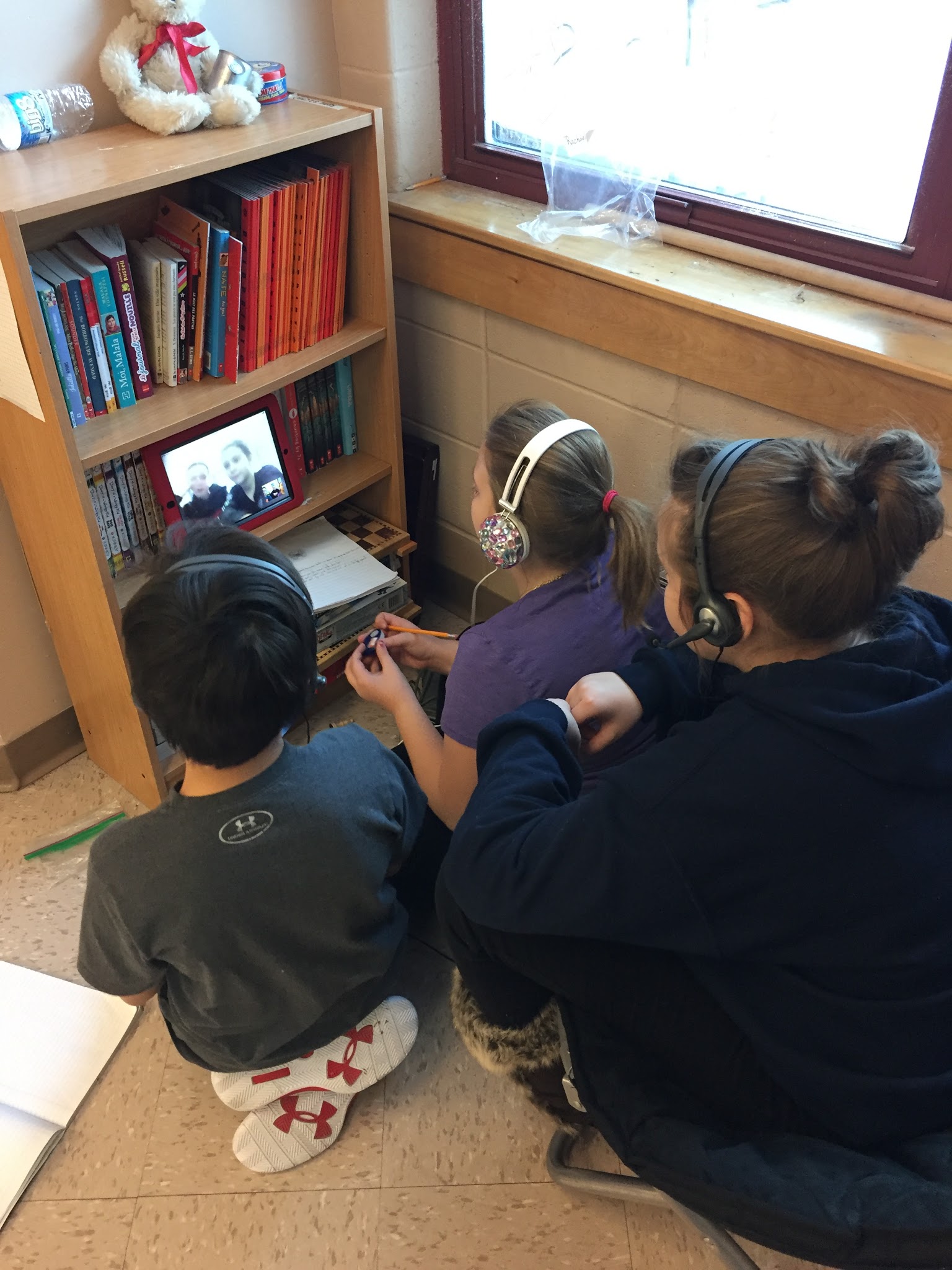 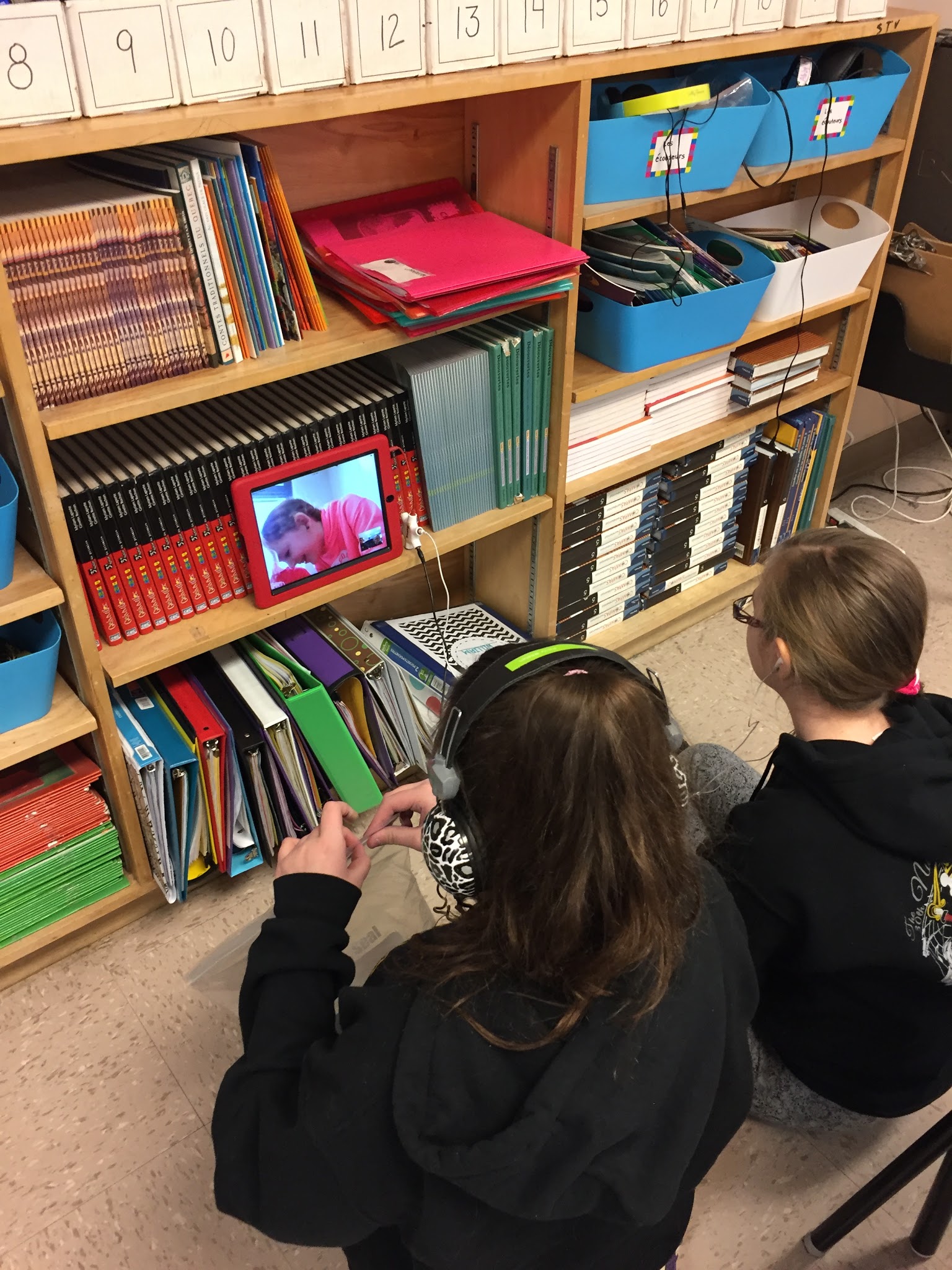 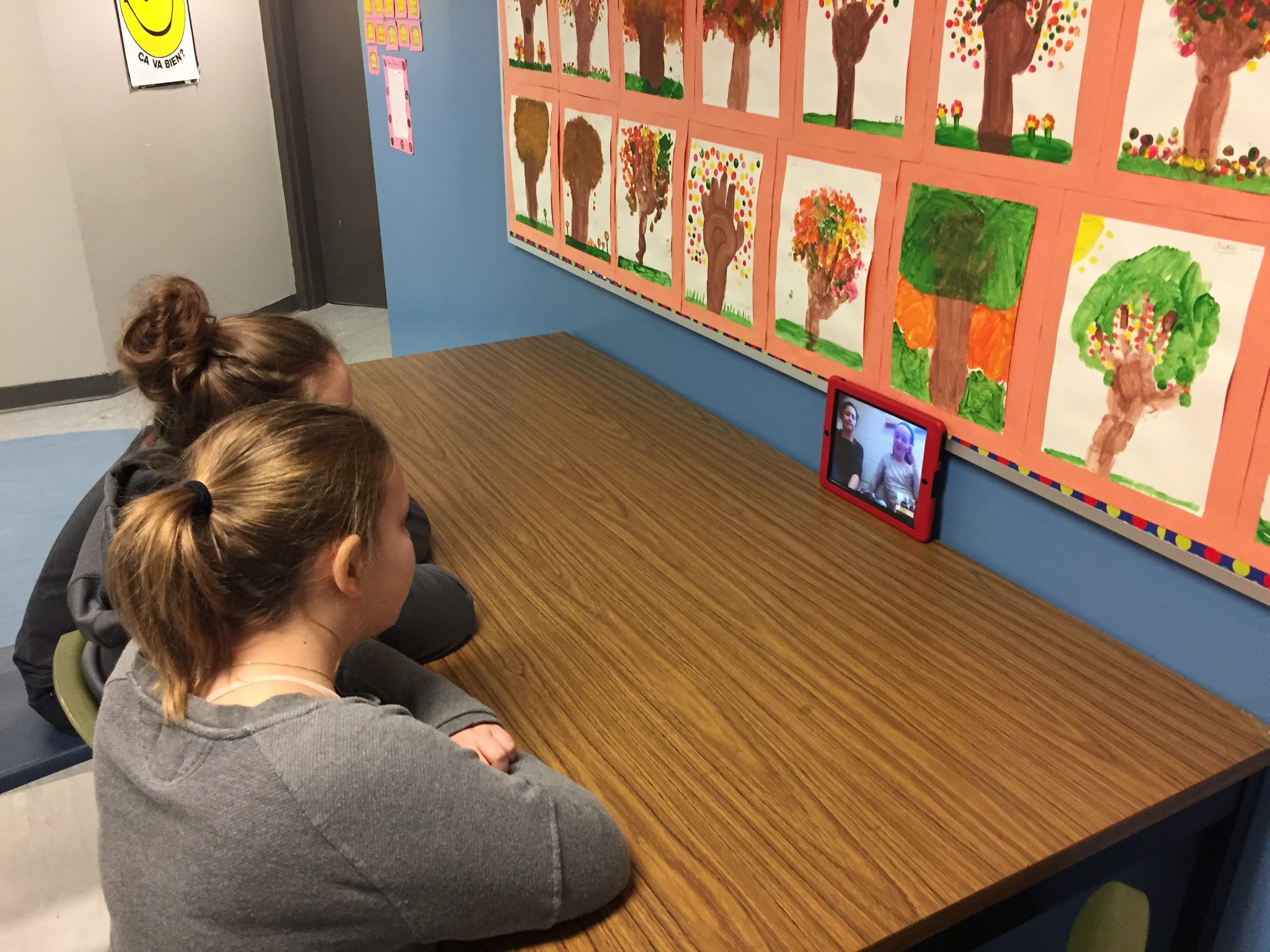 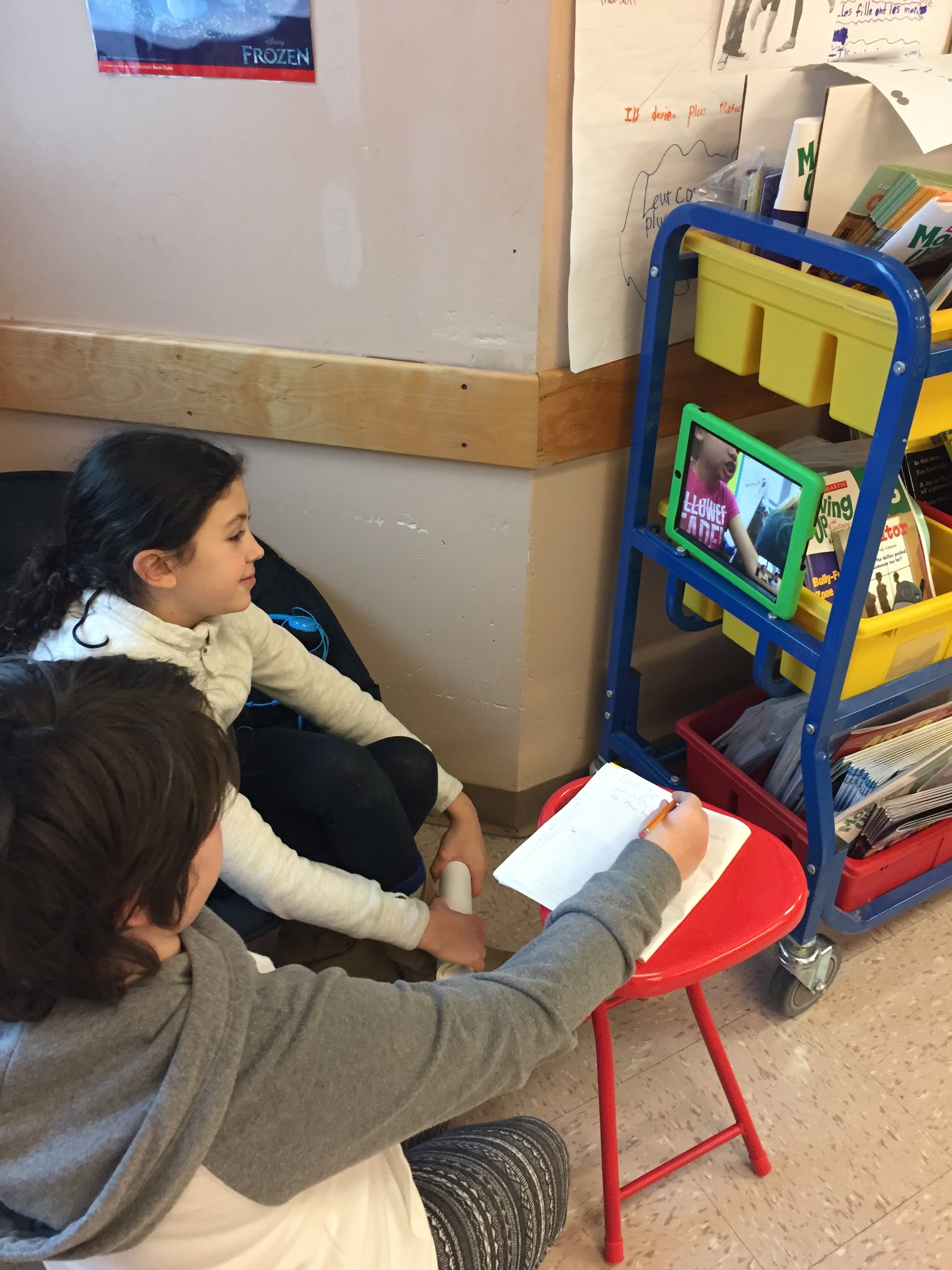 Visiting Dr Chandra’s anatomy lab @ MUN...
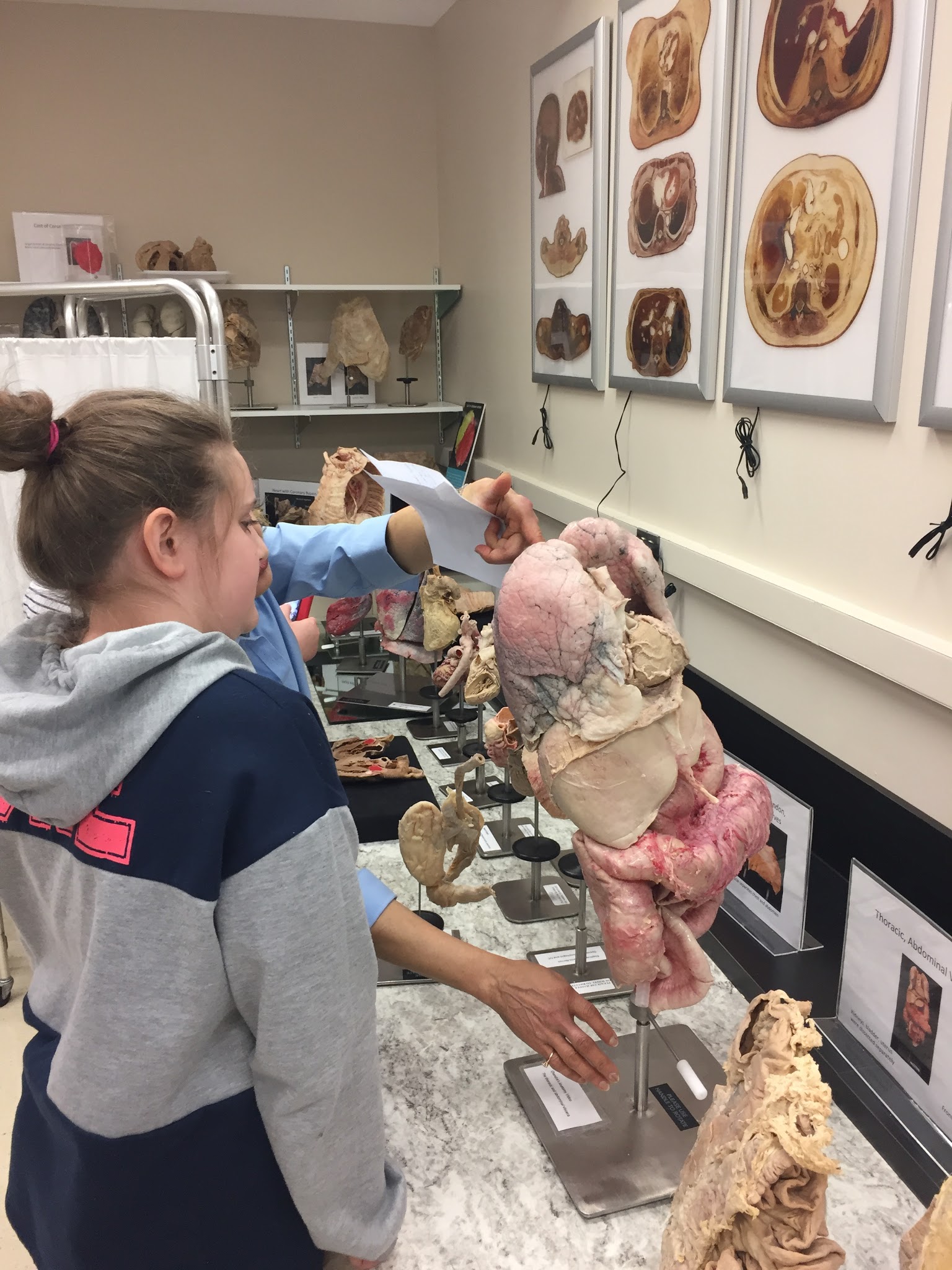 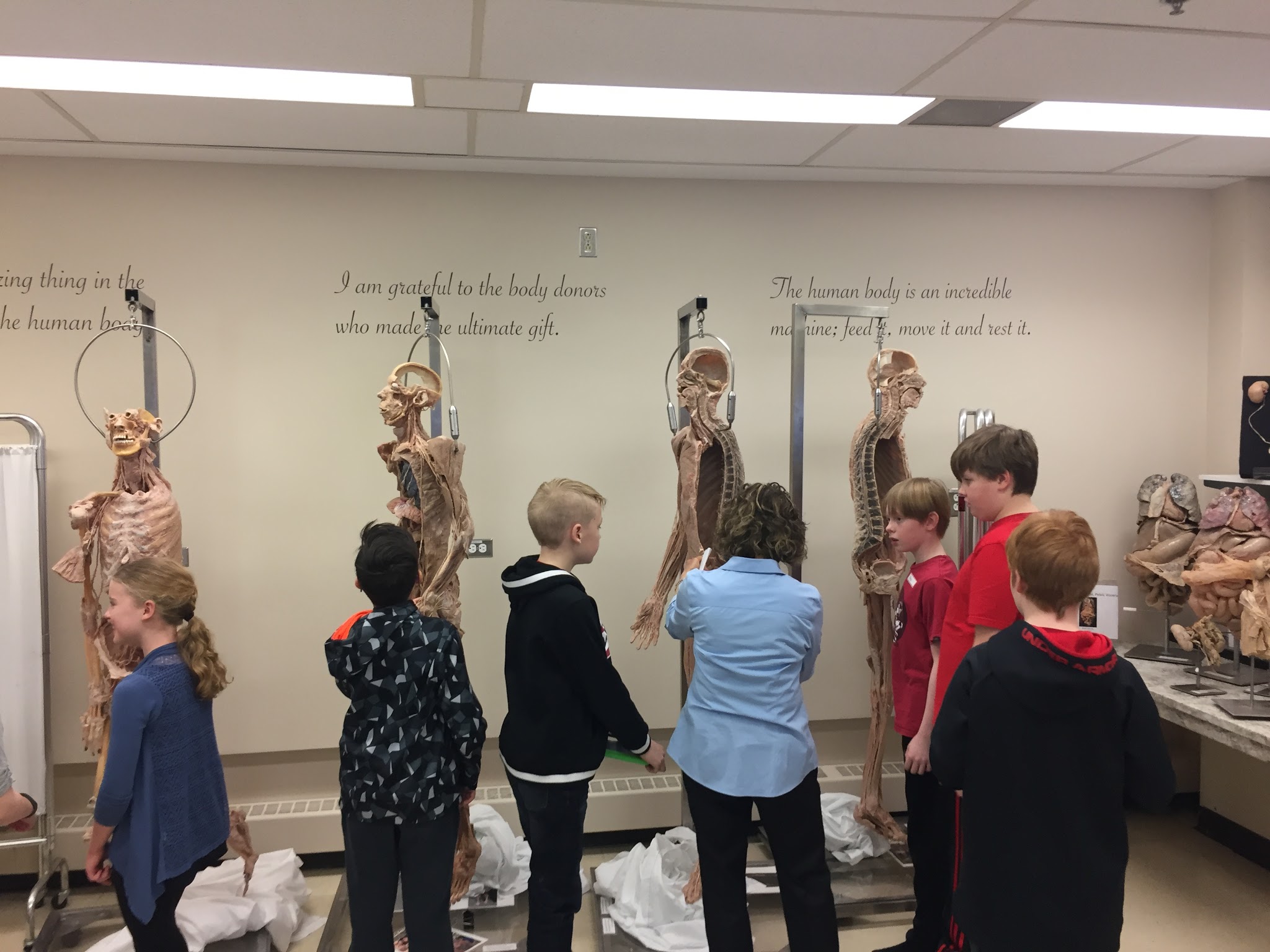 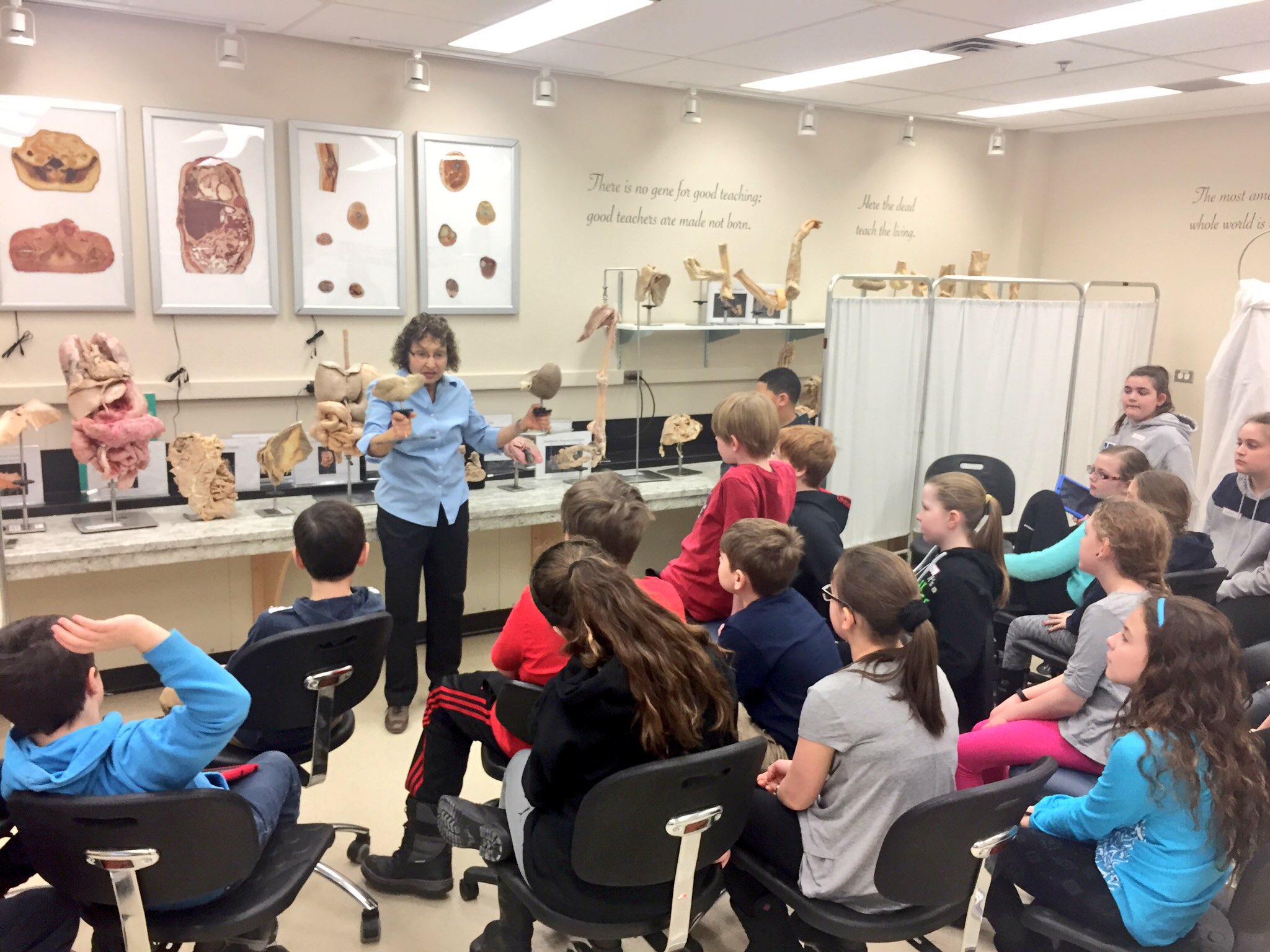 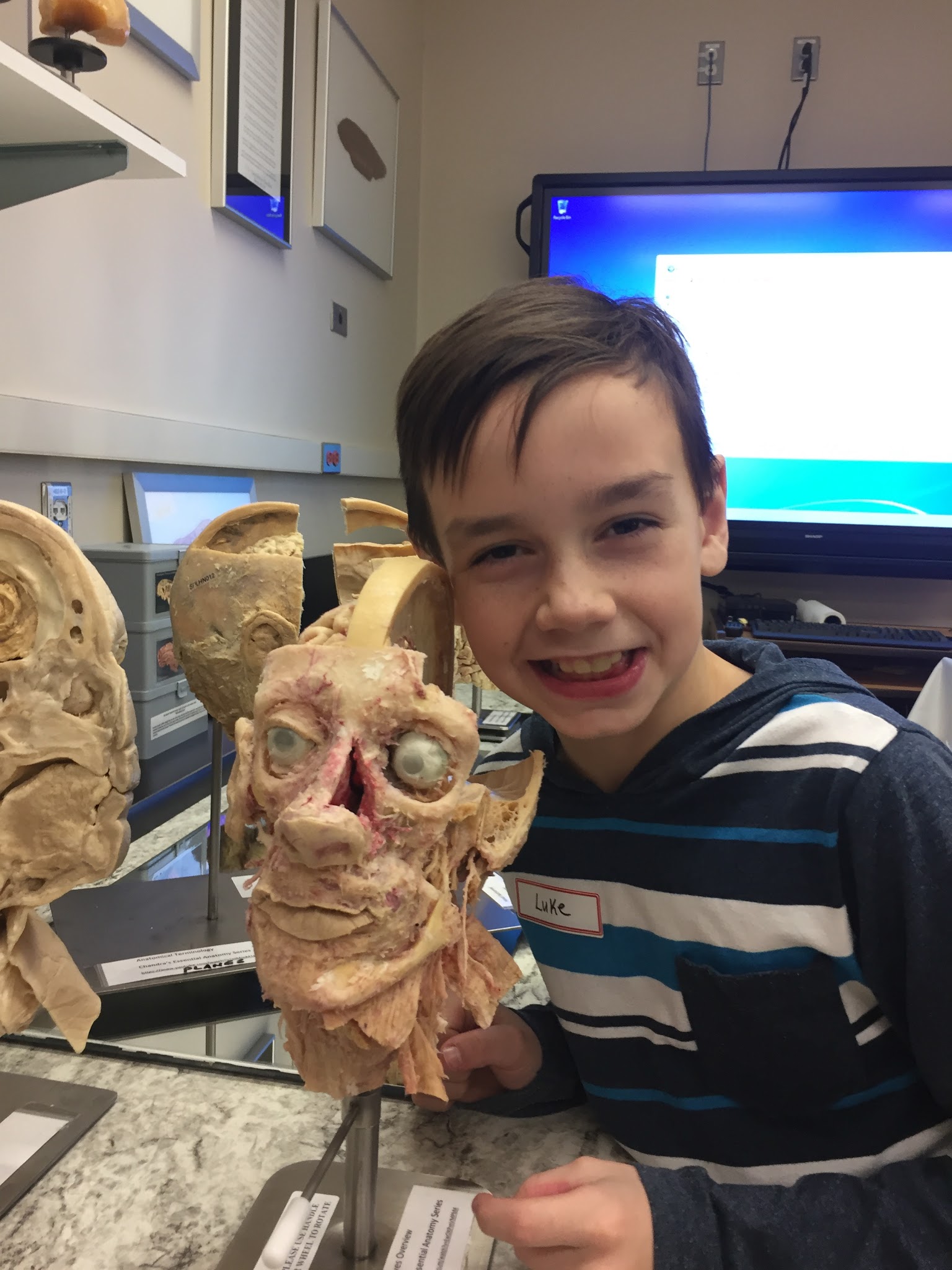 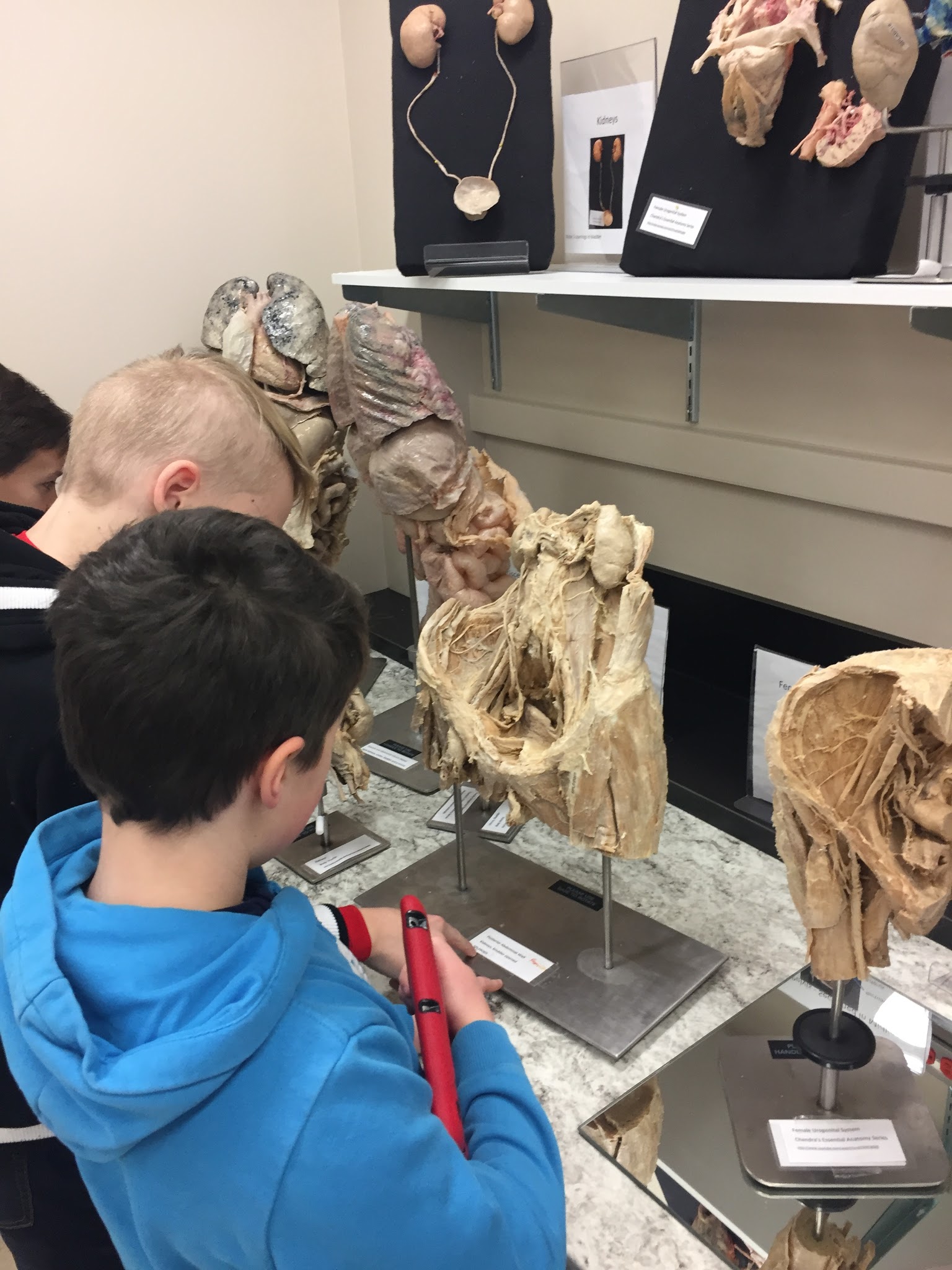 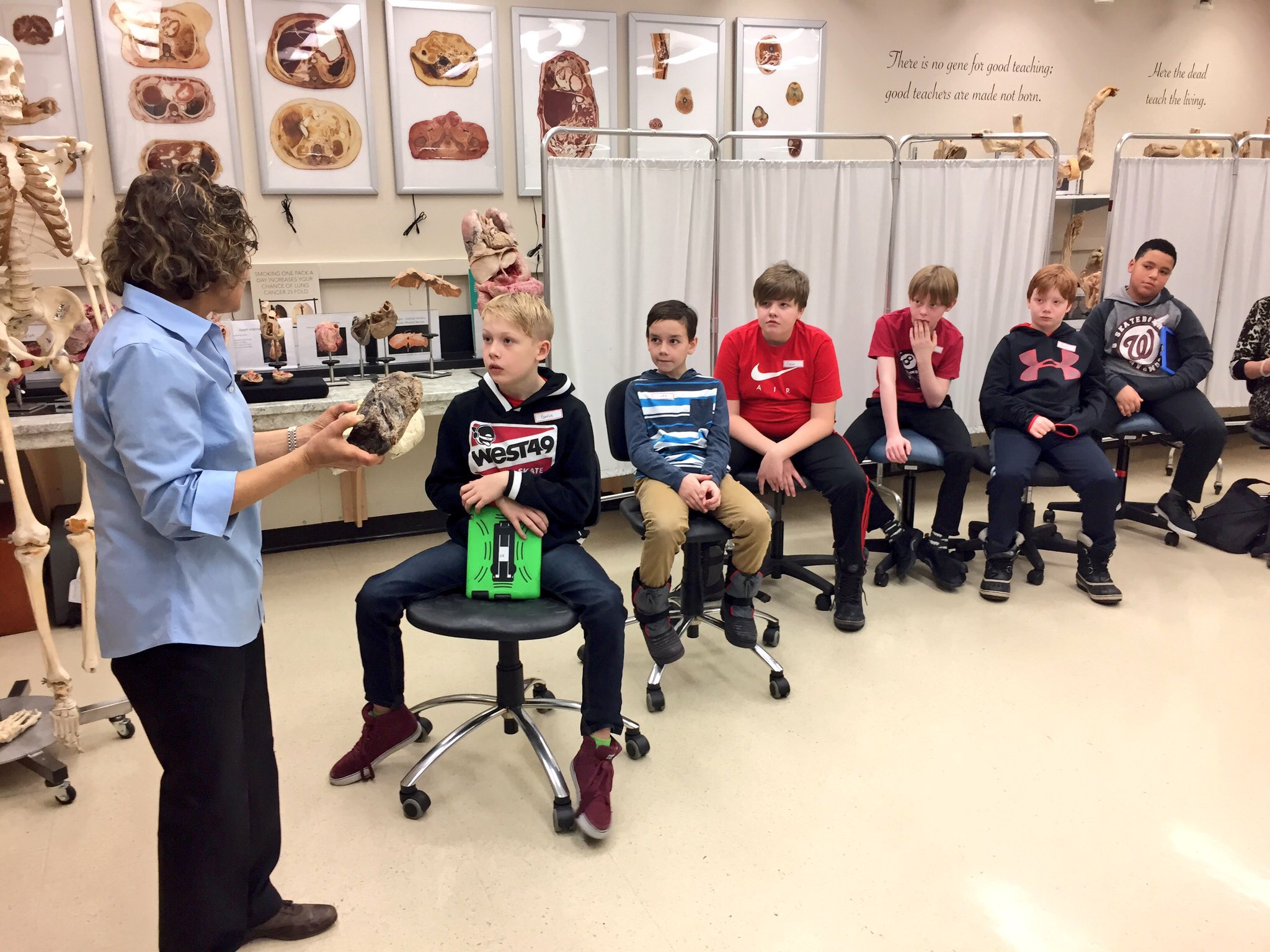 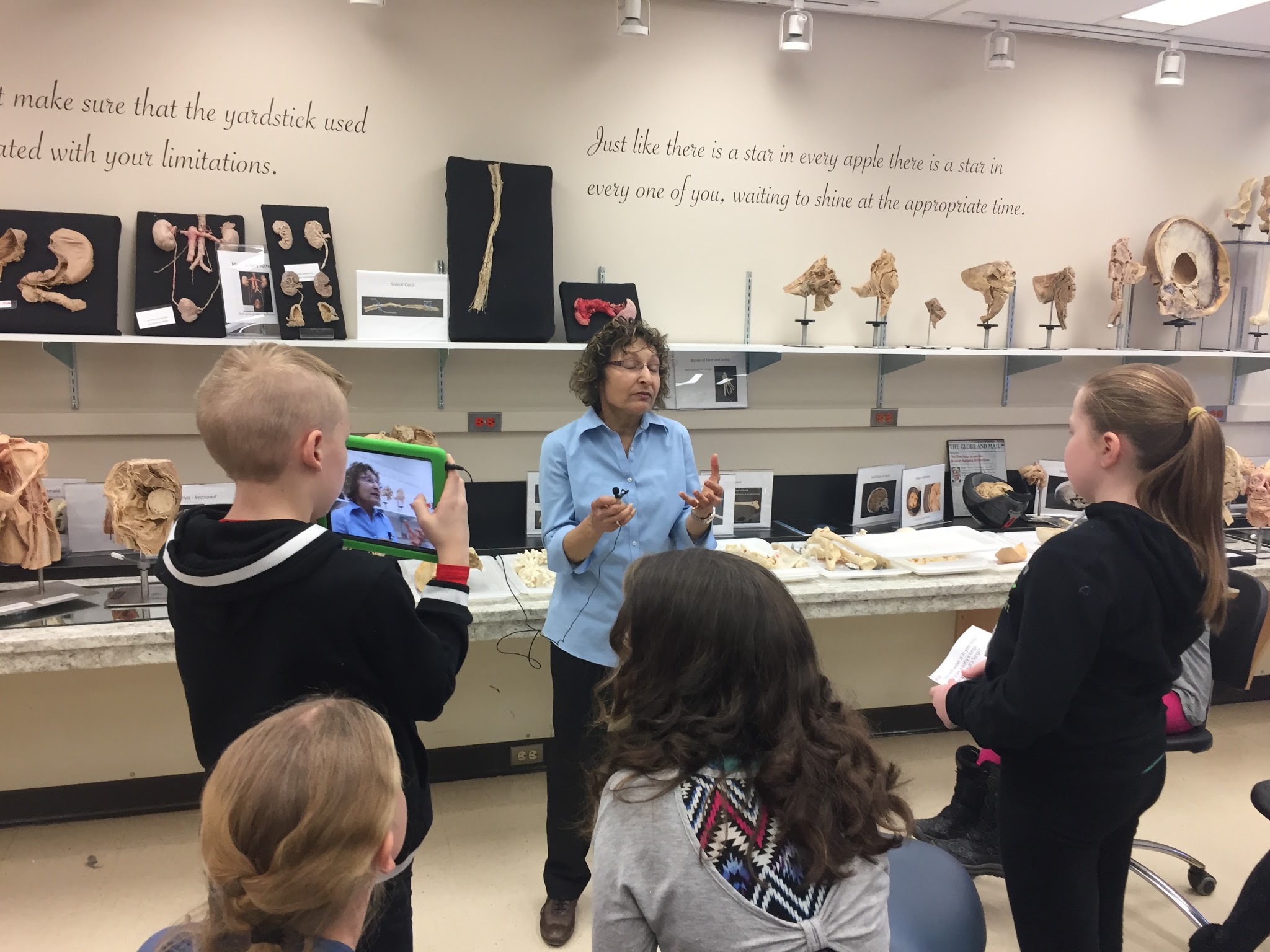 Visiting the Clinical Learning Simulation Center @ MUN...
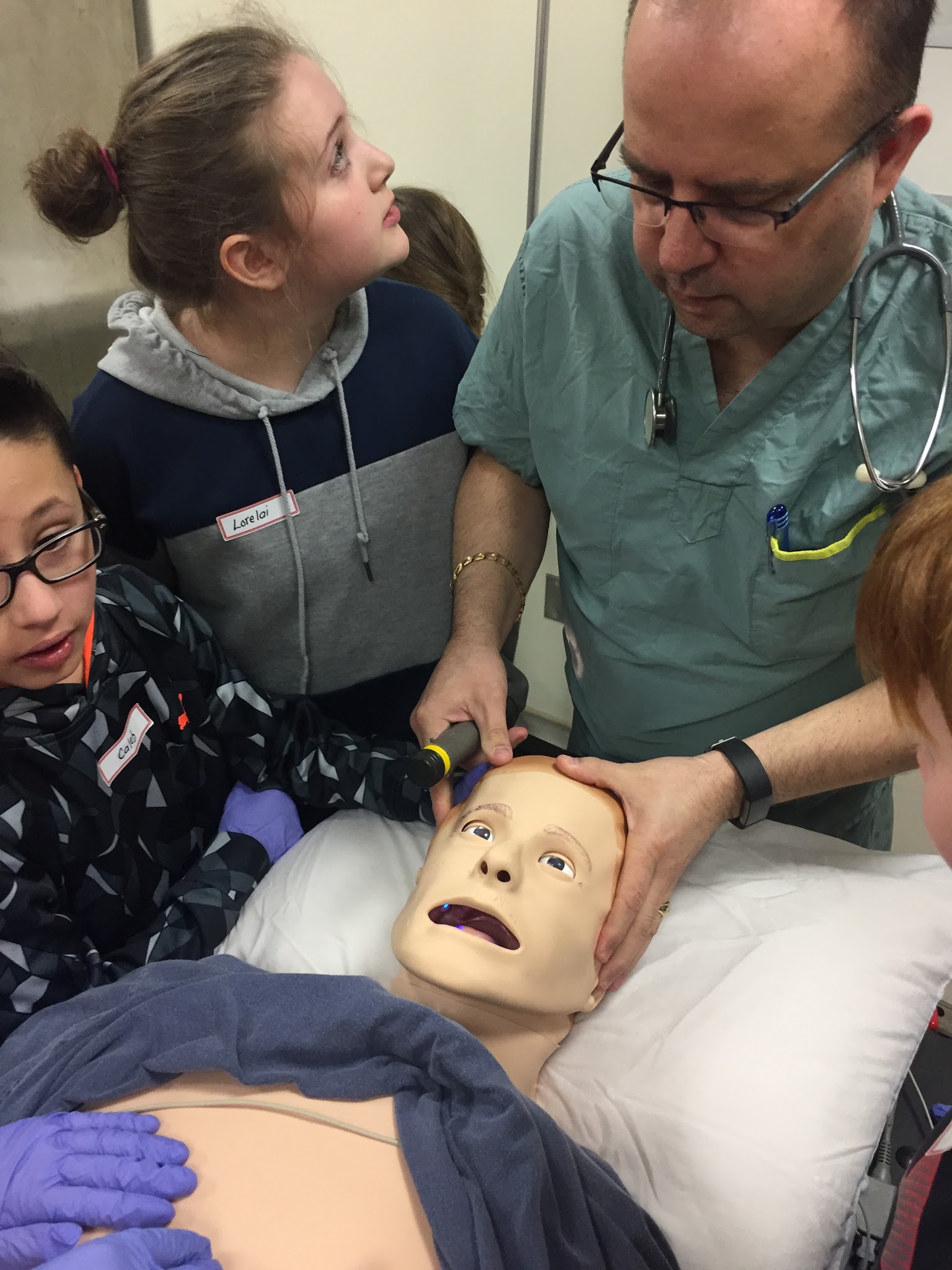 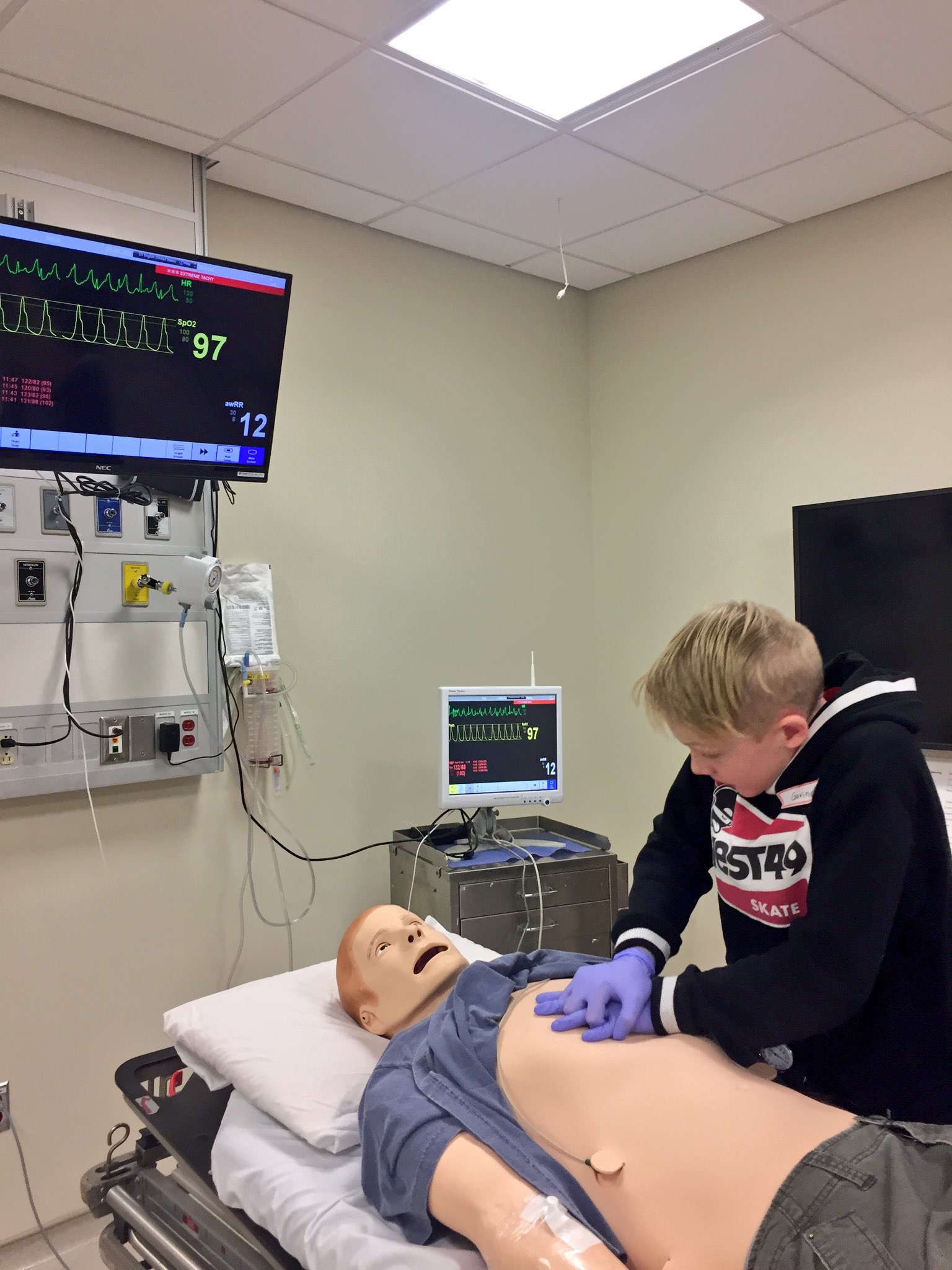 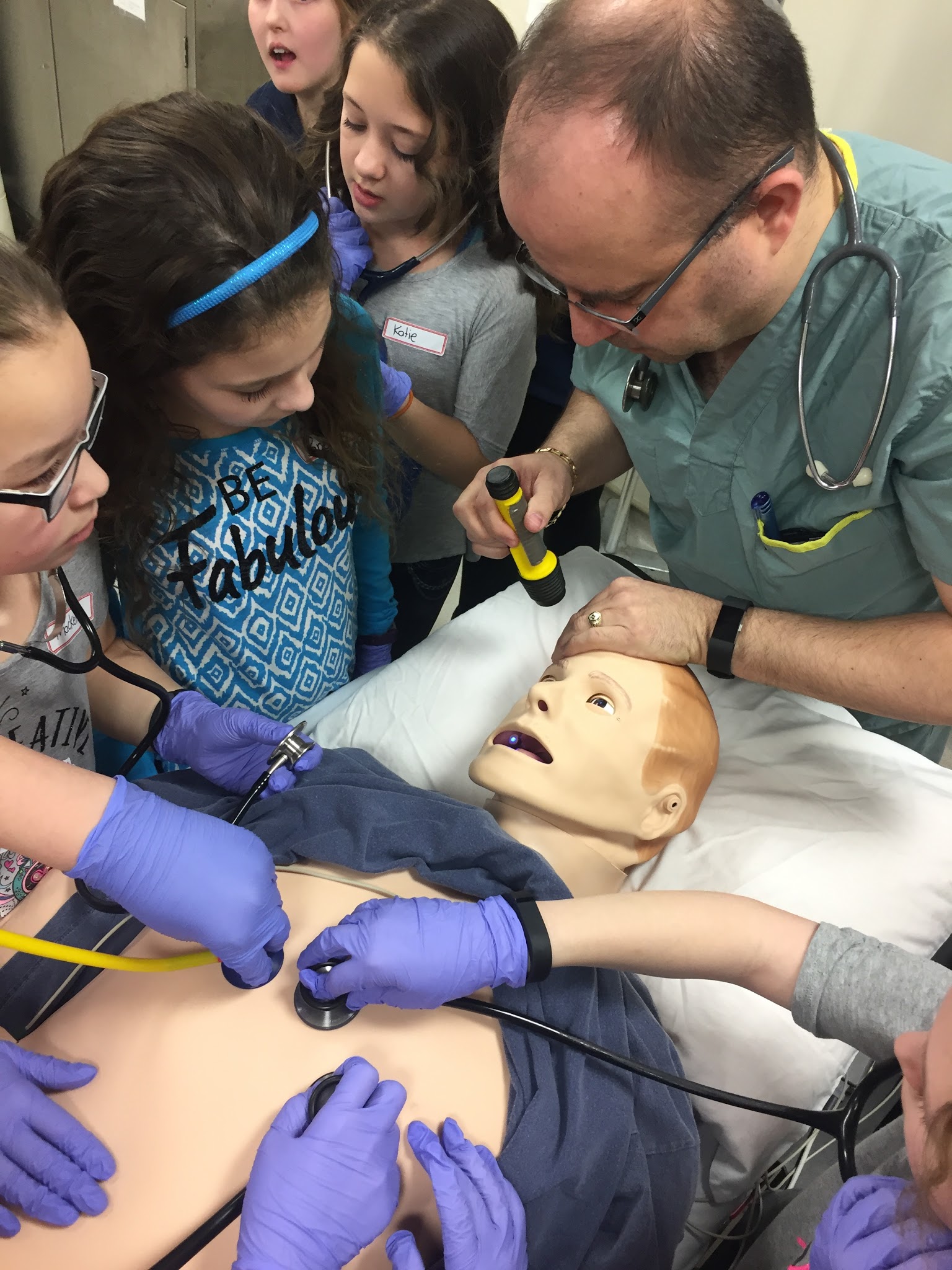 Learning about 3D Printing from MUNMED3D...
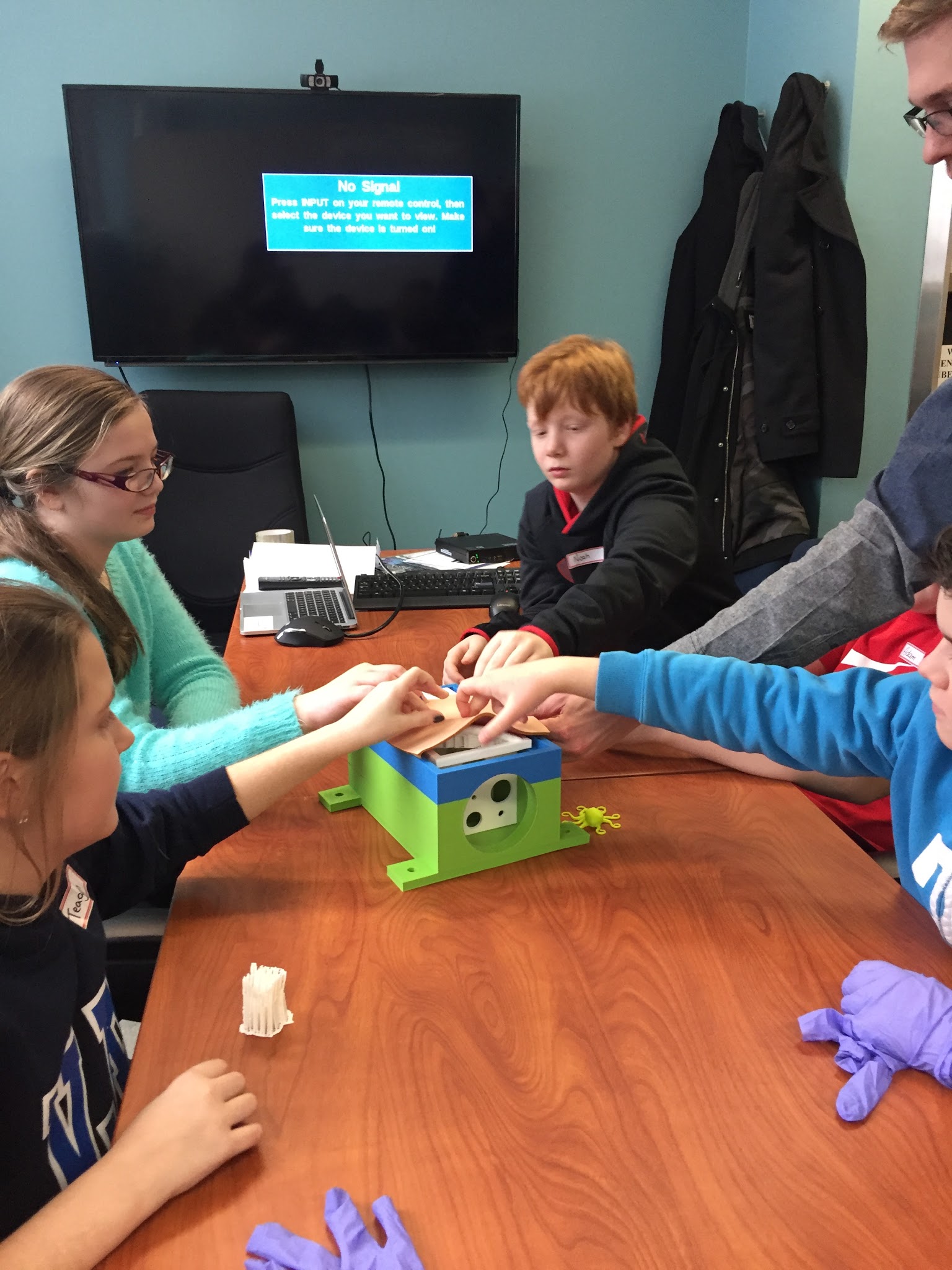 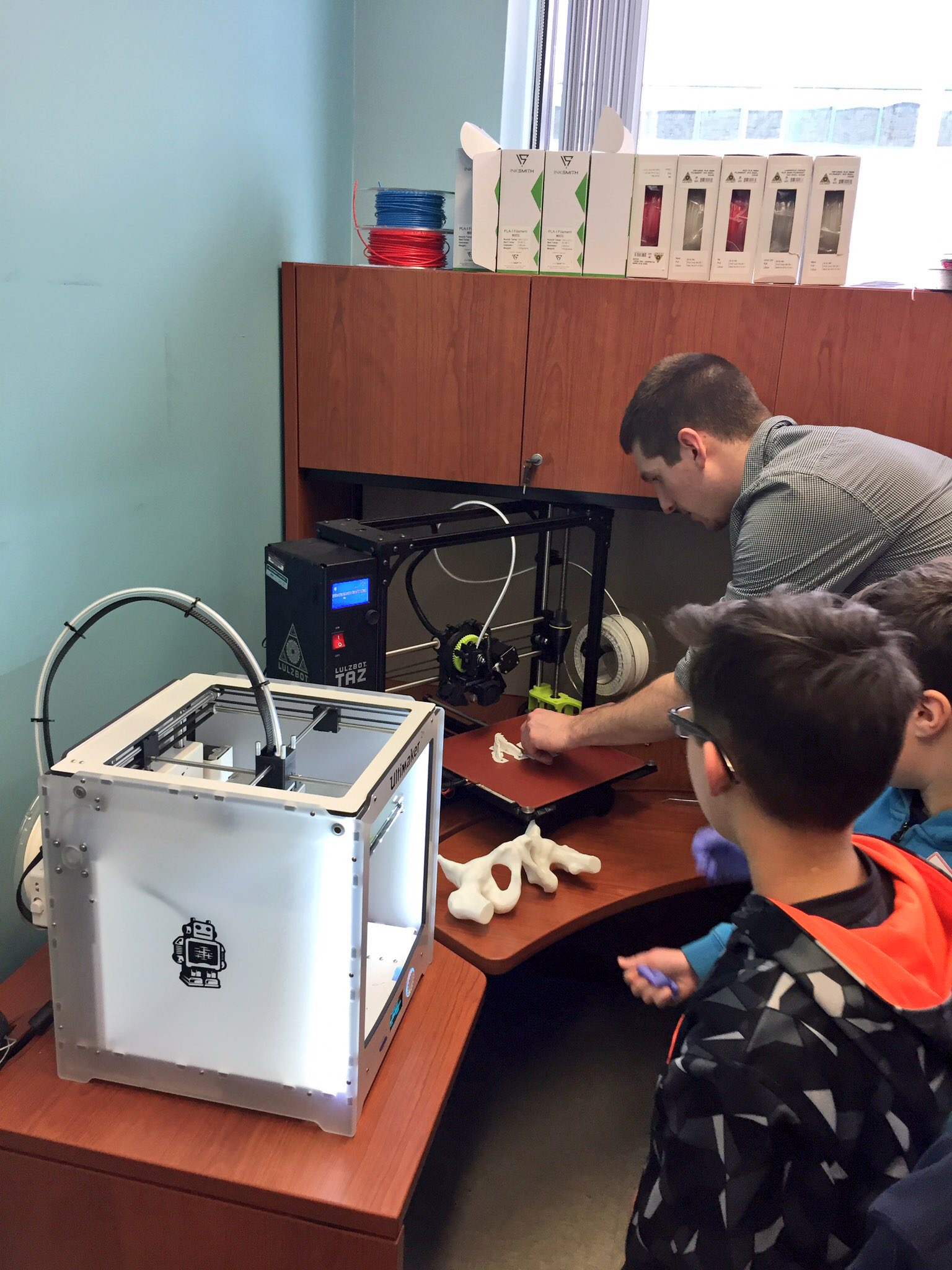 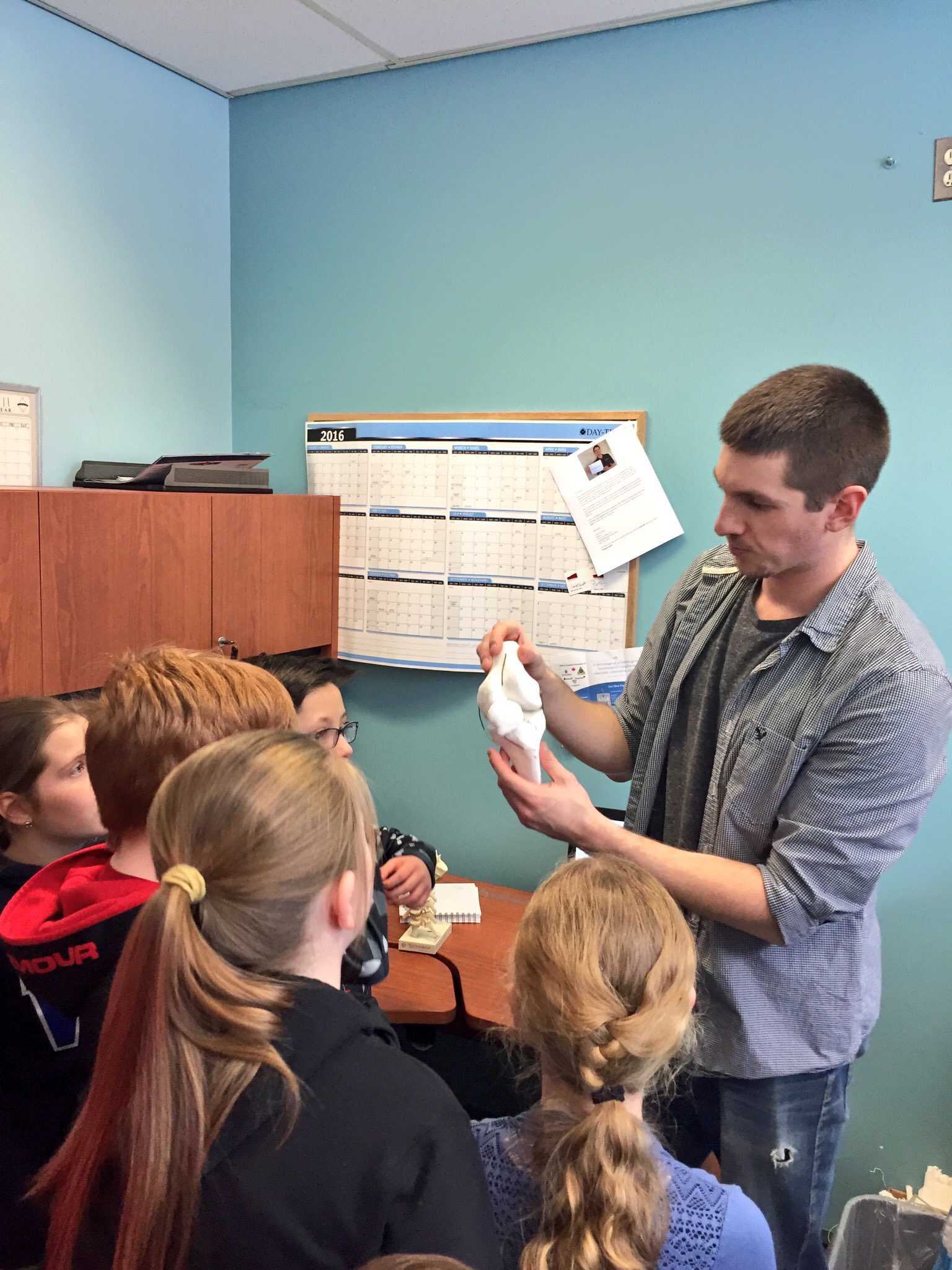 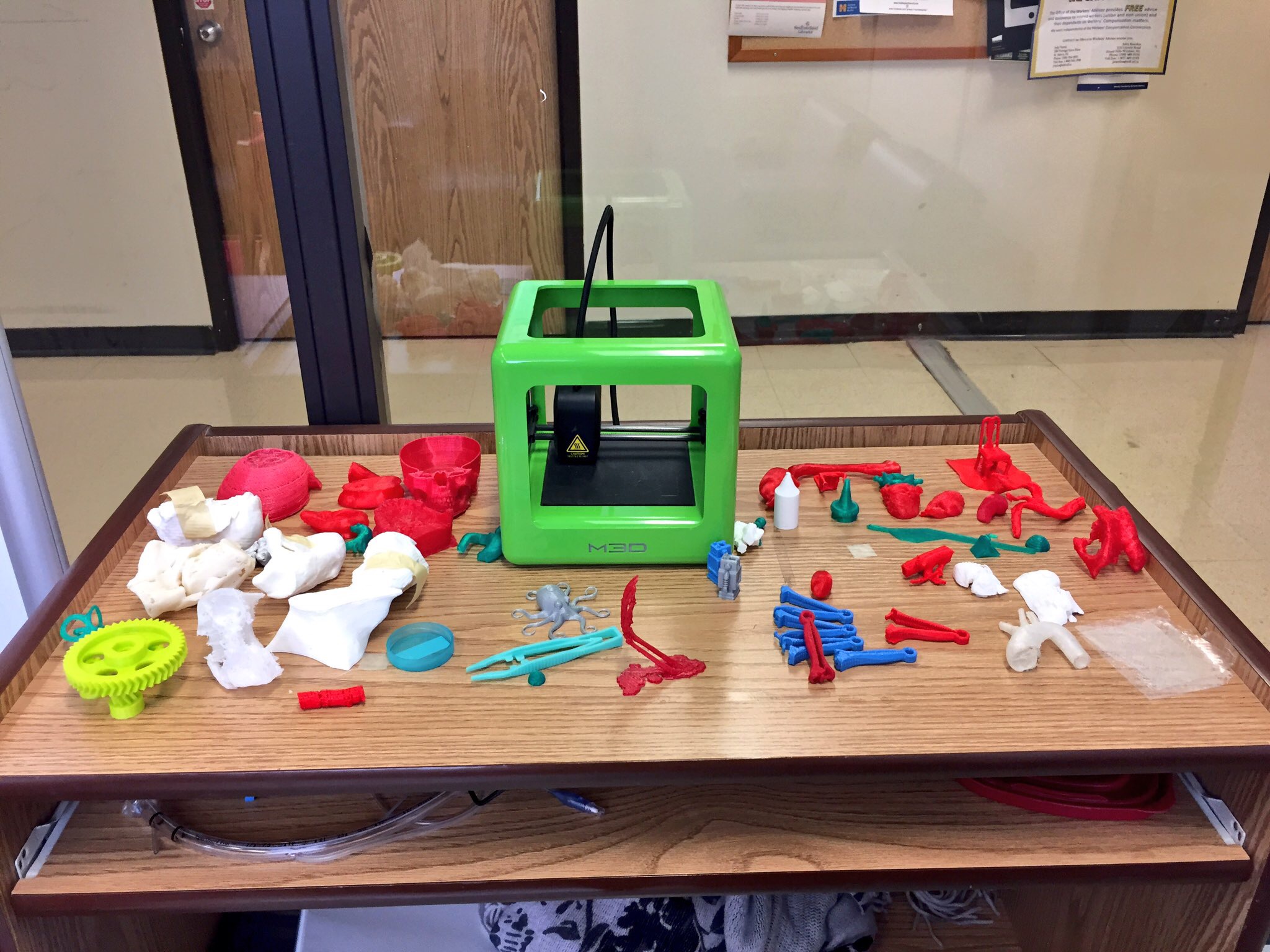 Chatting with Neuroscience PhD student from McGill University...
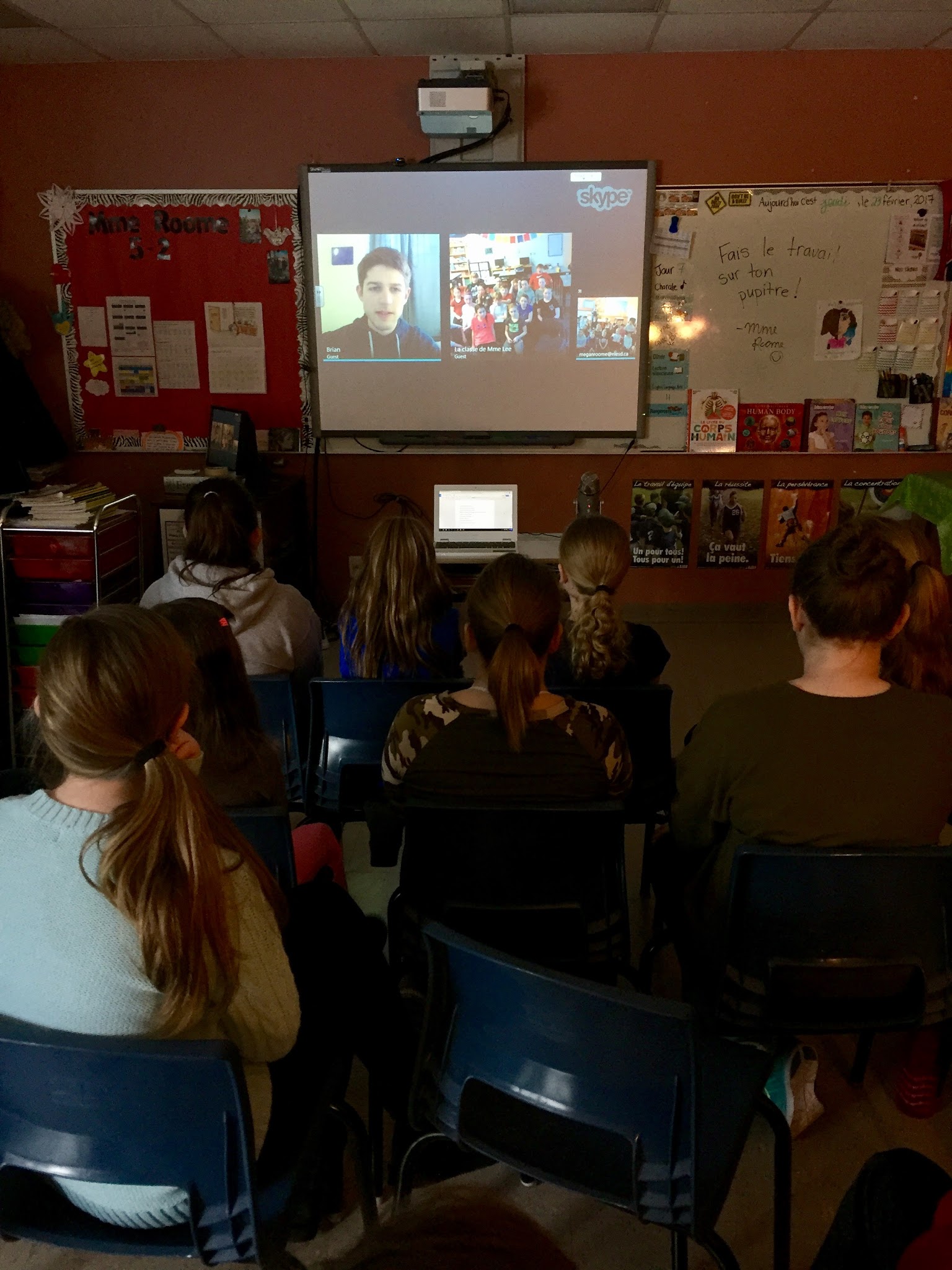 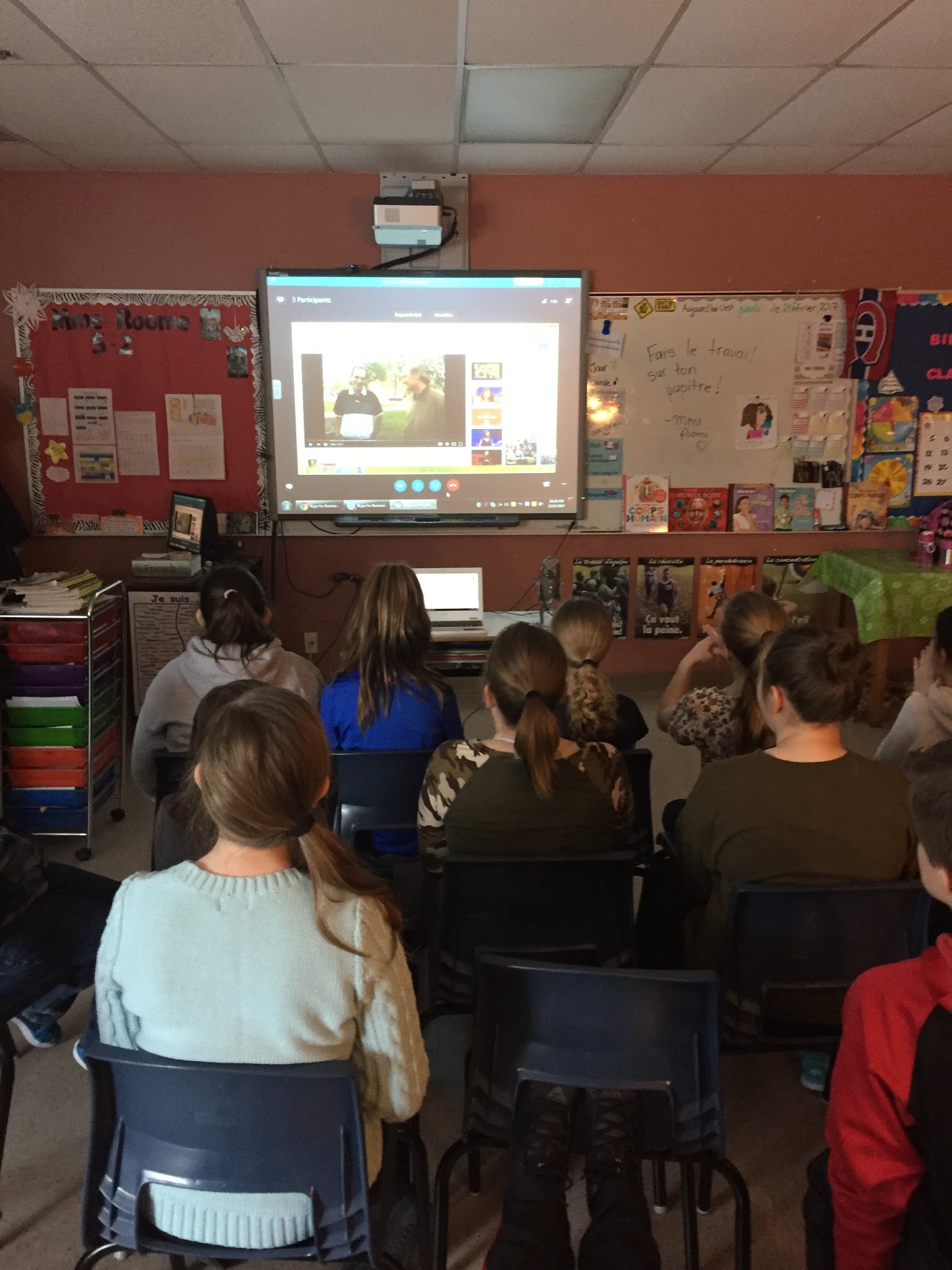 Creating models to represent the nervous system...
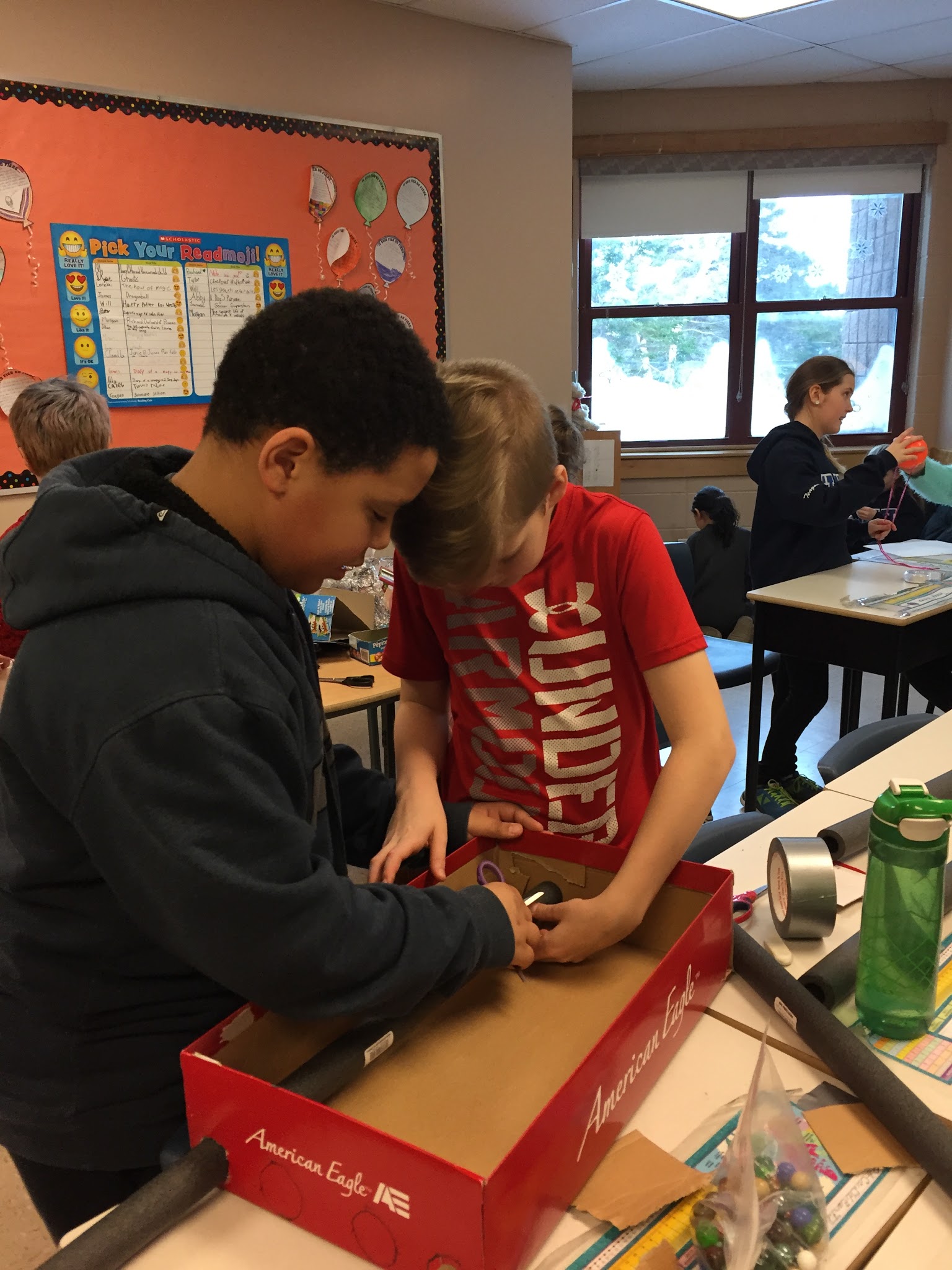 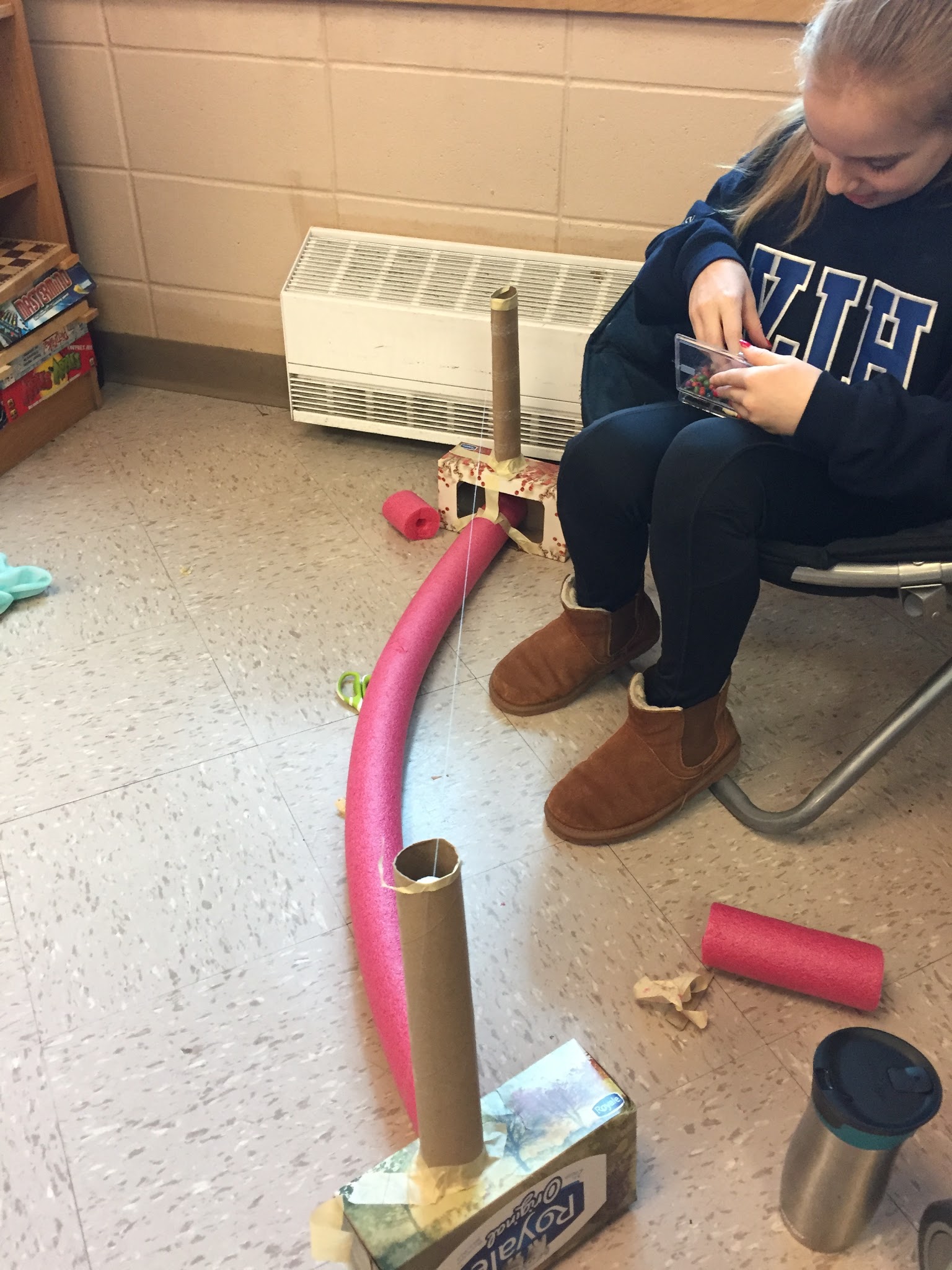 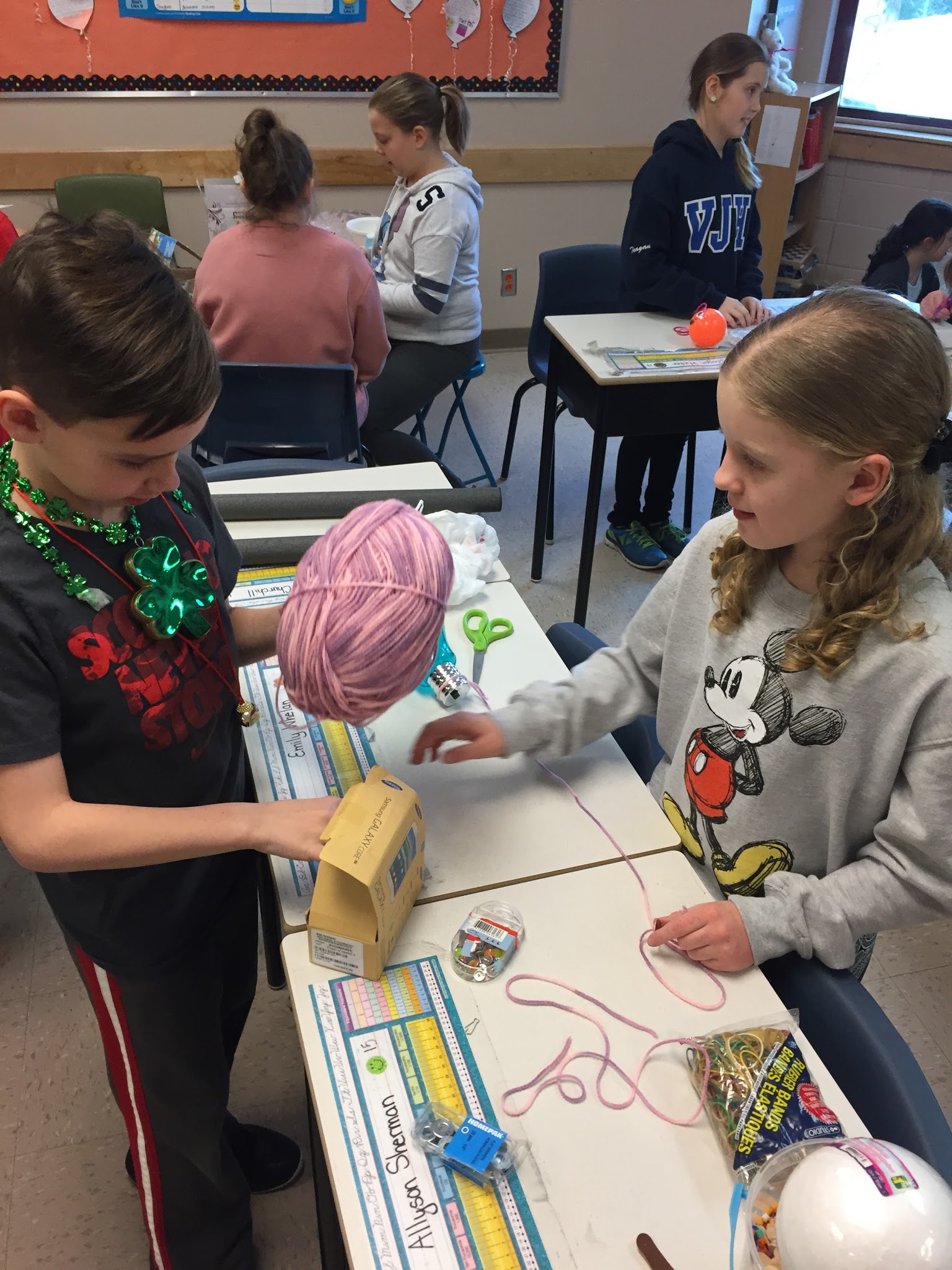 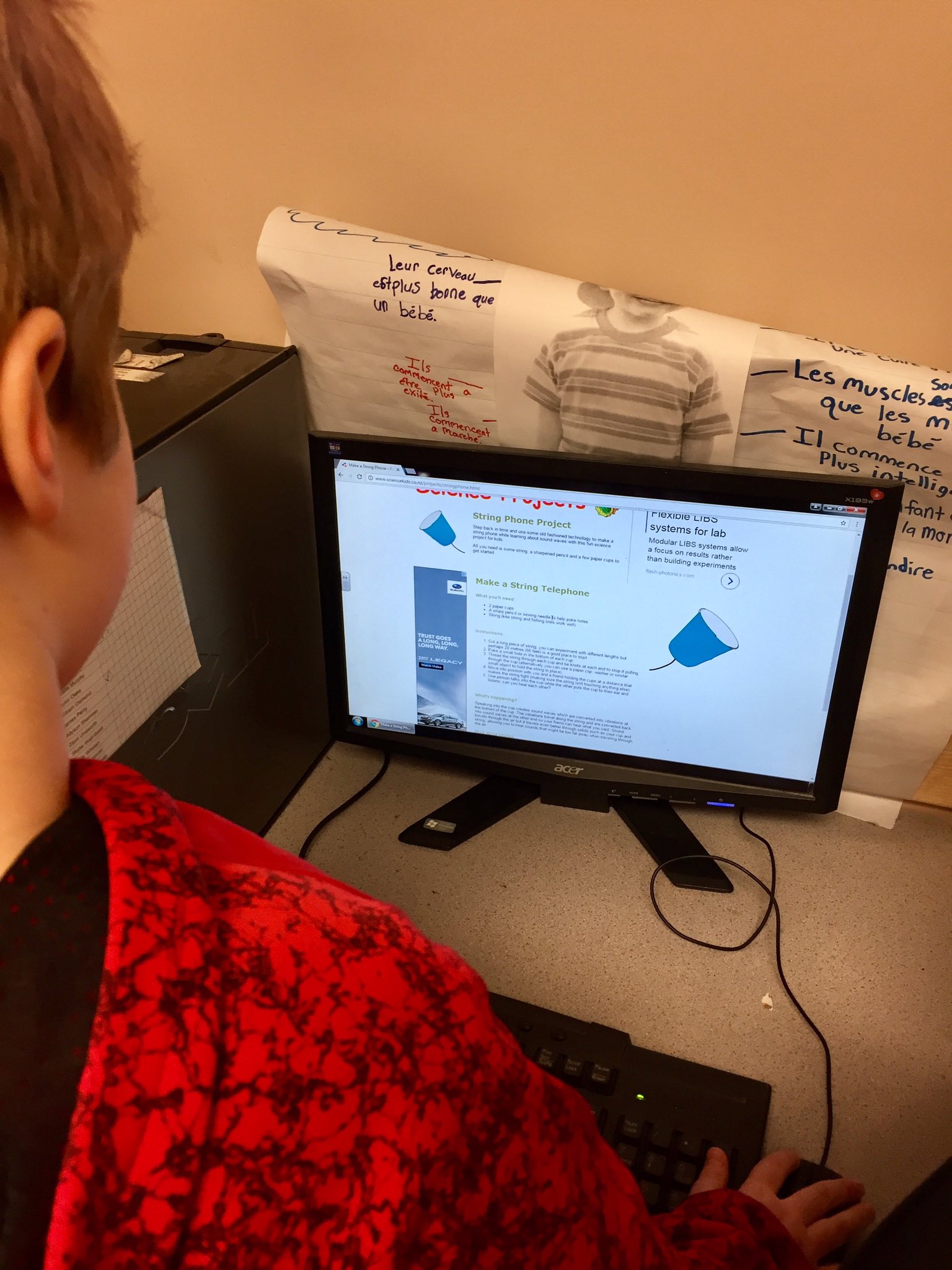 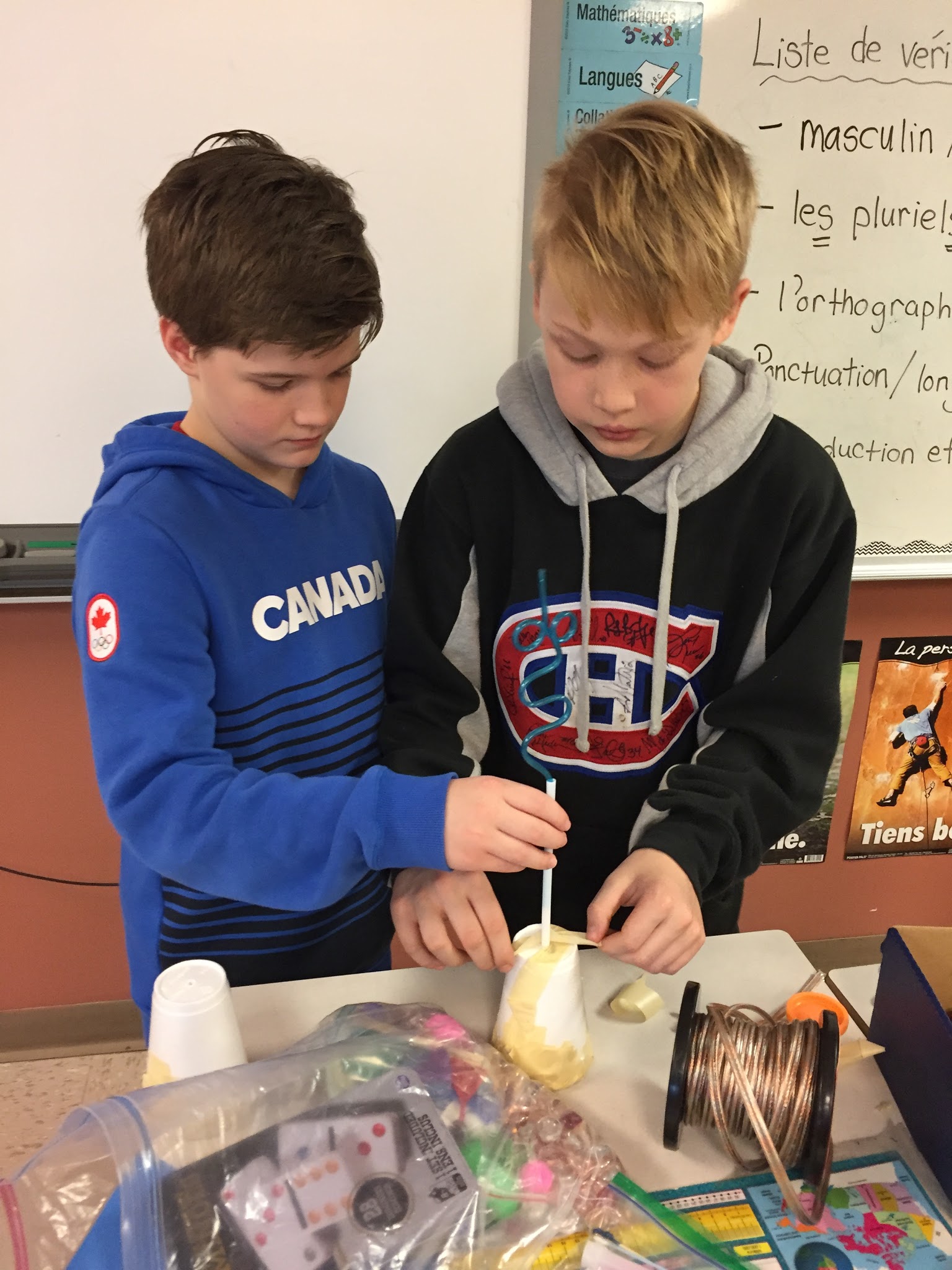 Re-design: try, try again...
Back together for one more project...
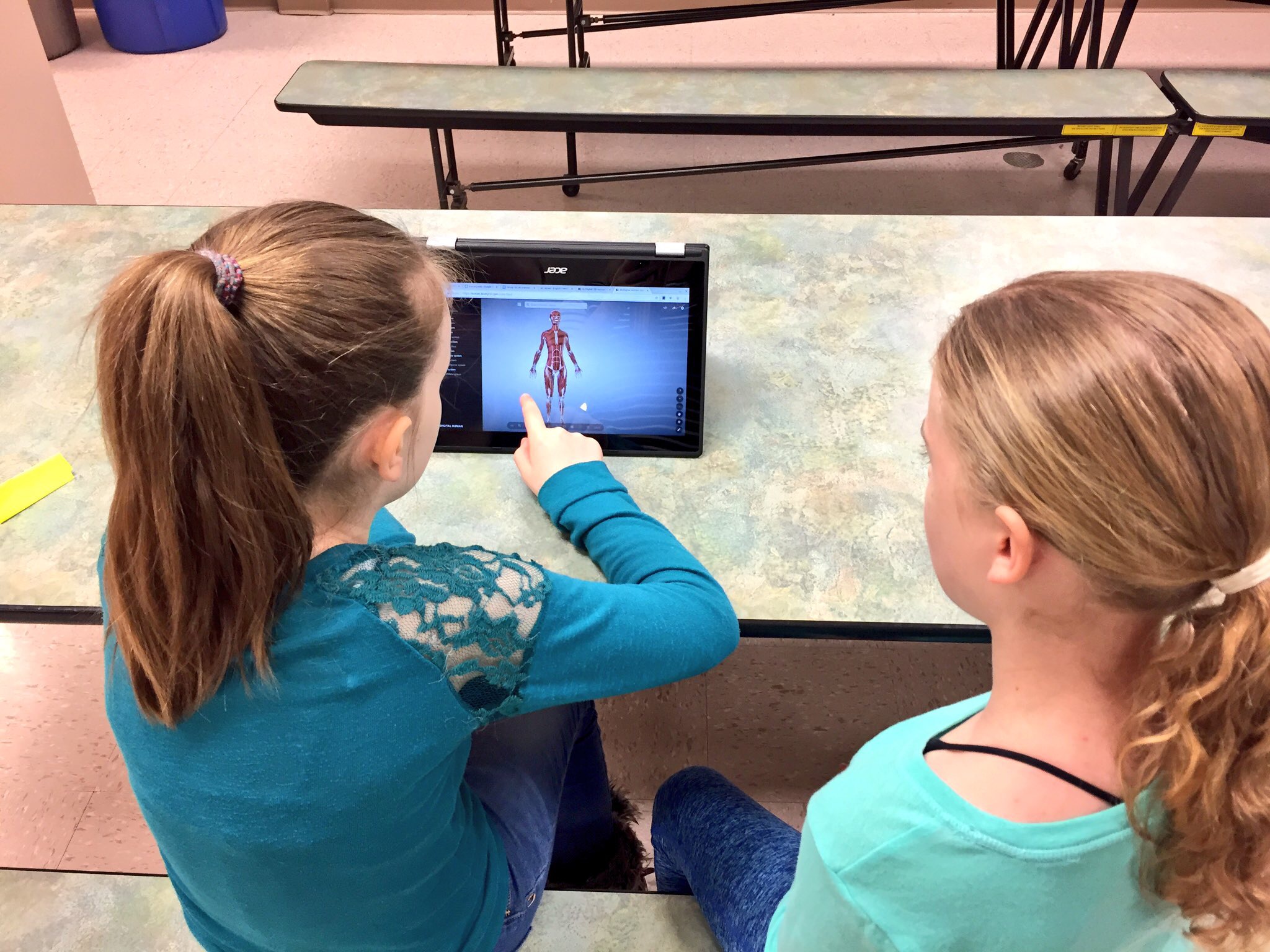 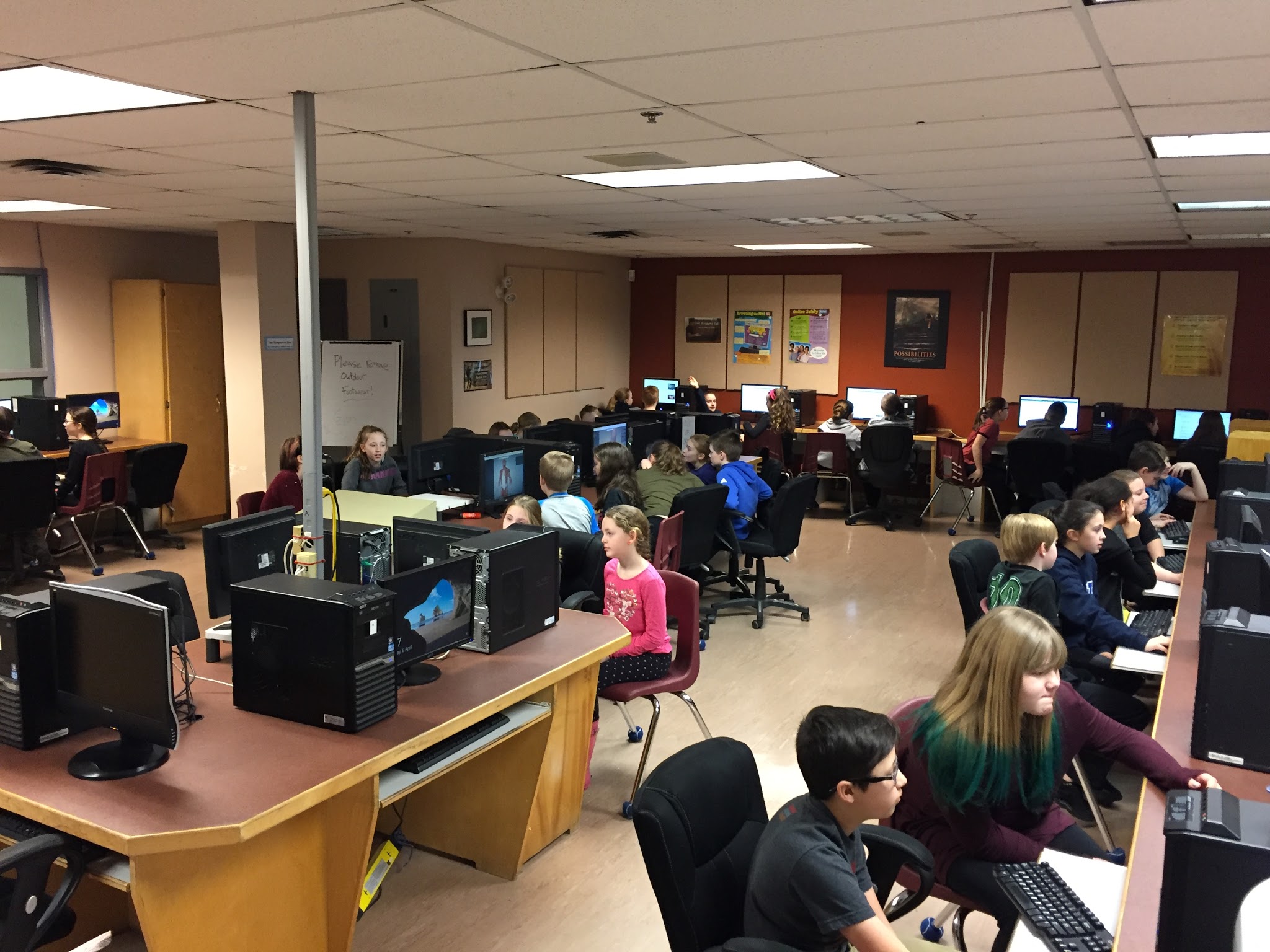 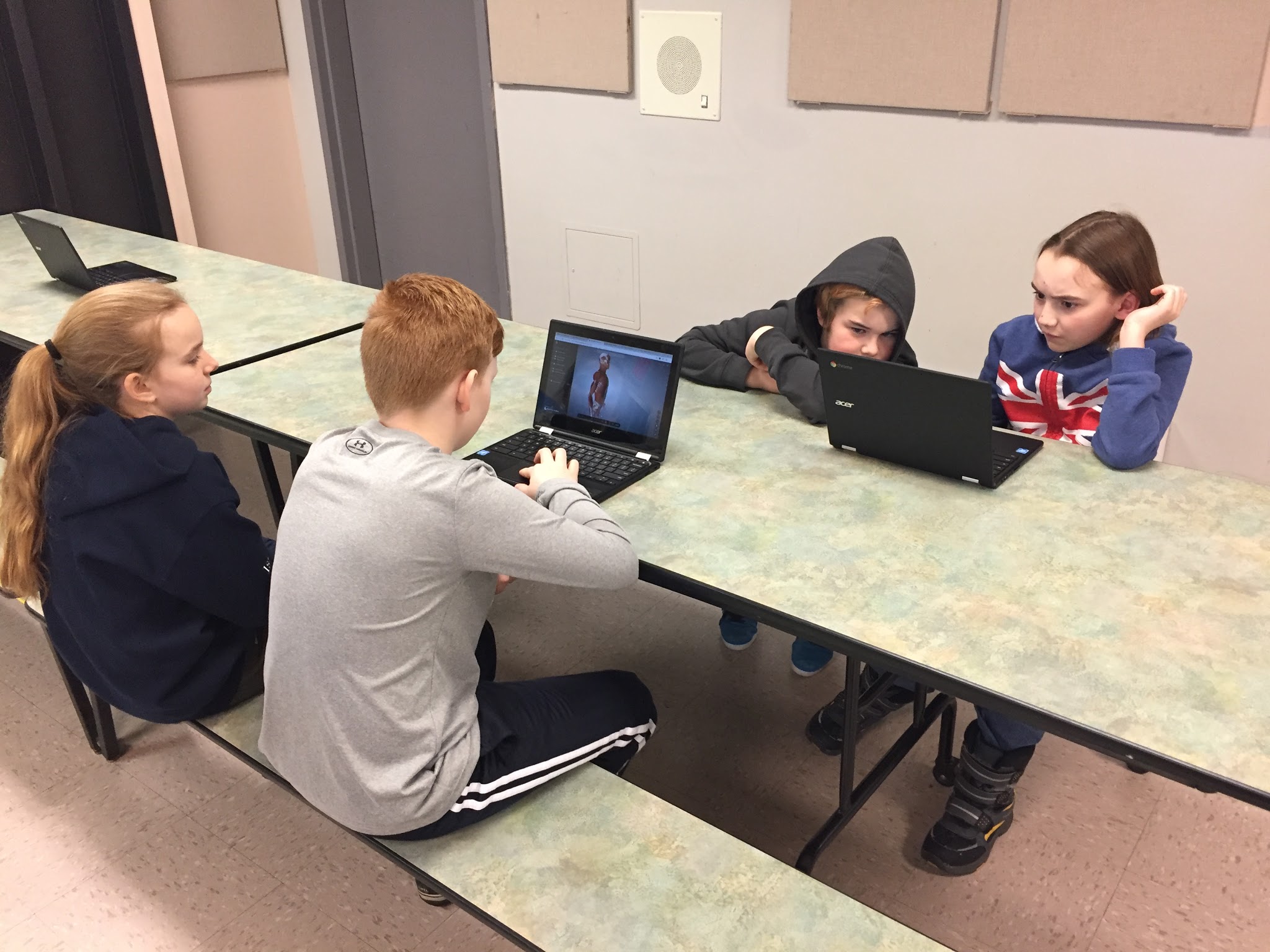 ...exploring the human anatomy and common injuries with BioDigital Human
The End